Lifelong Learning Journey 
Toward 
Artful Coaching Mastery
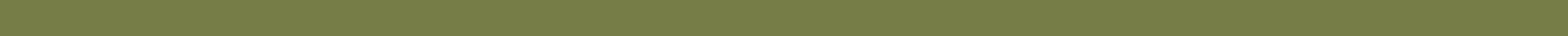 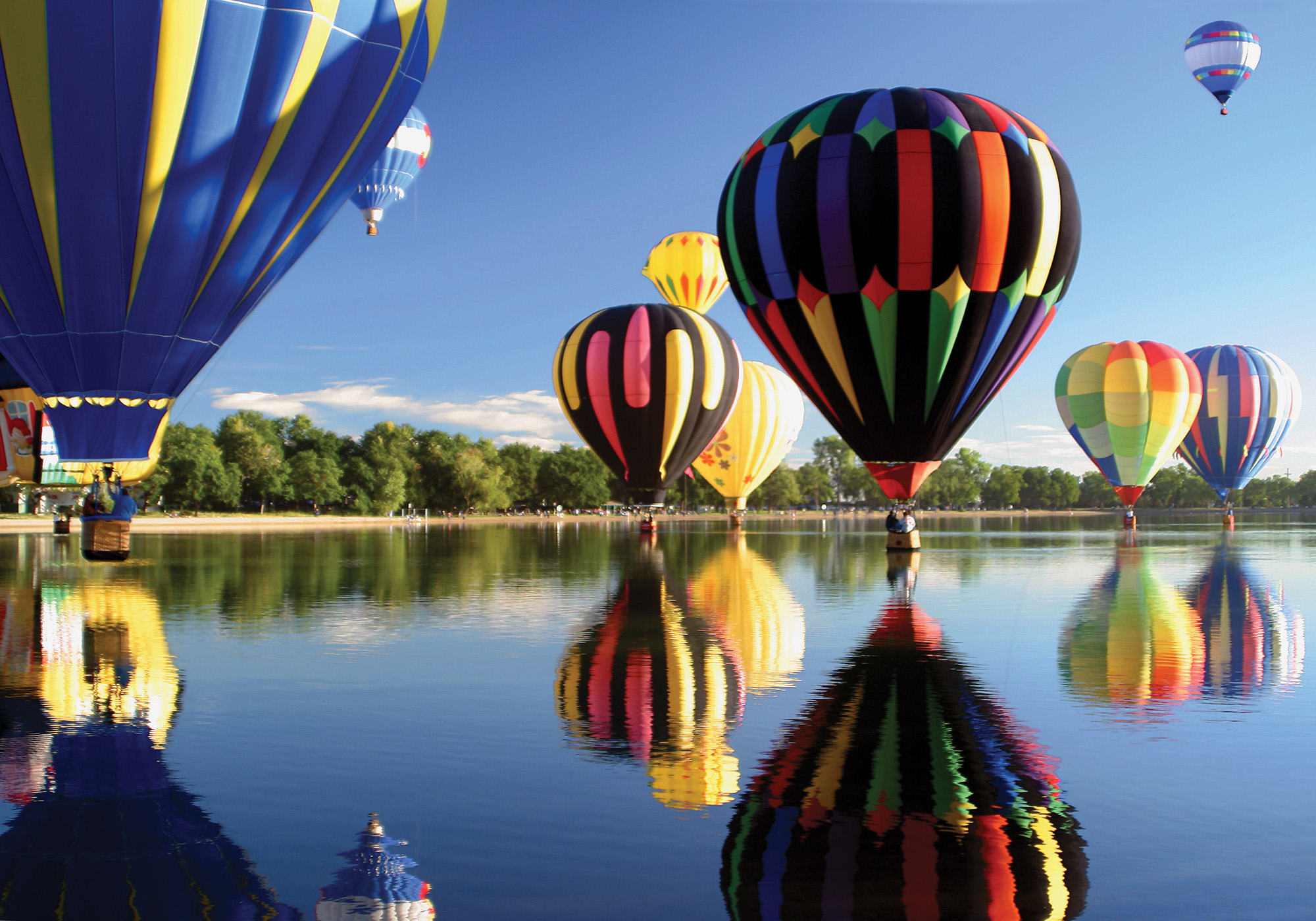 ICF WA State ChapterEastside Satellite
 SEP-DEC 2014
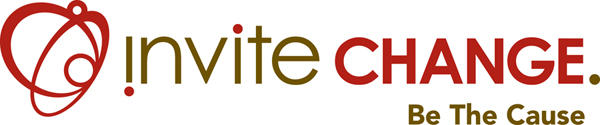 Edmonds WA & ConnectPro 9  |   2014
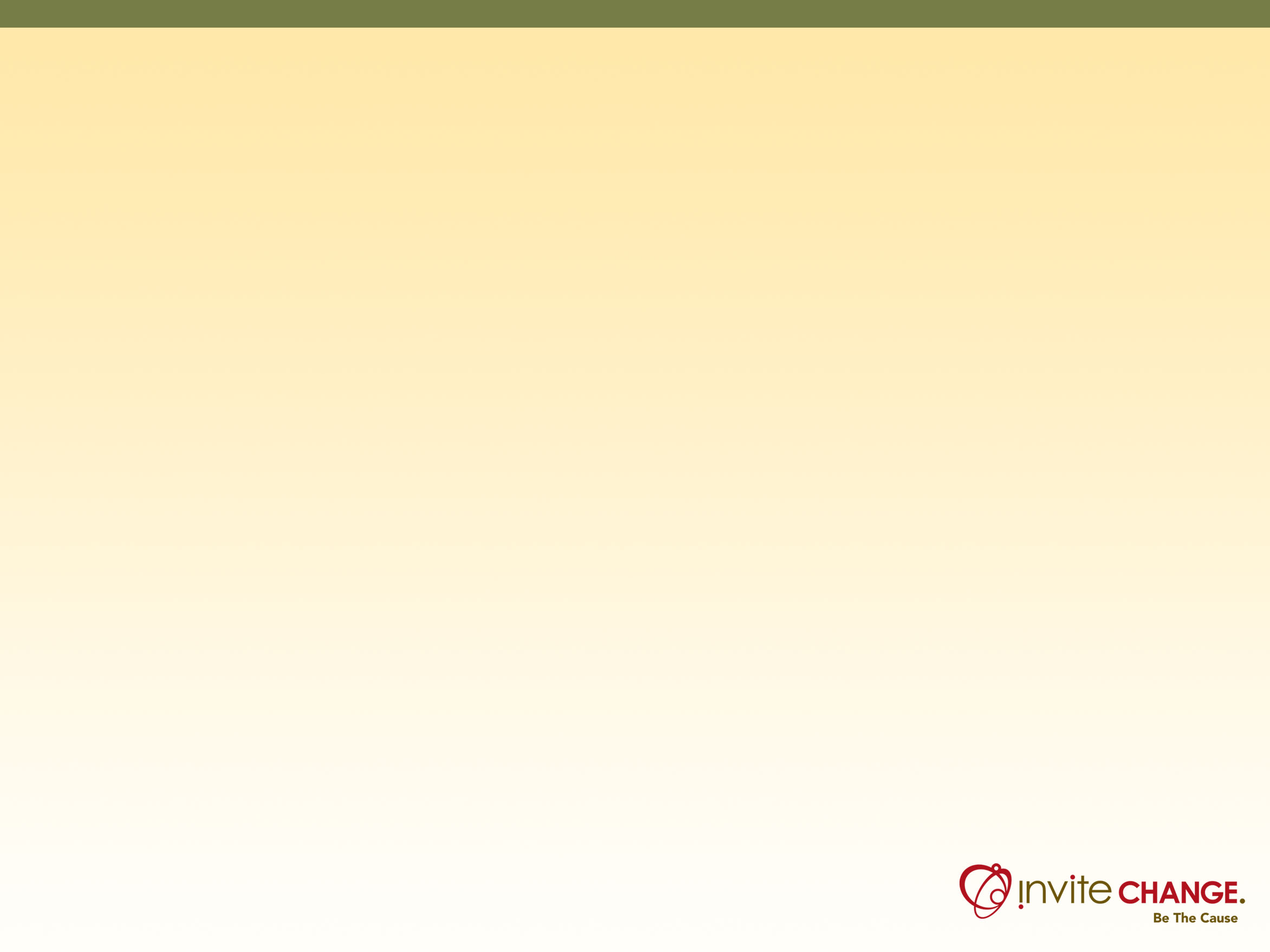 Introductions
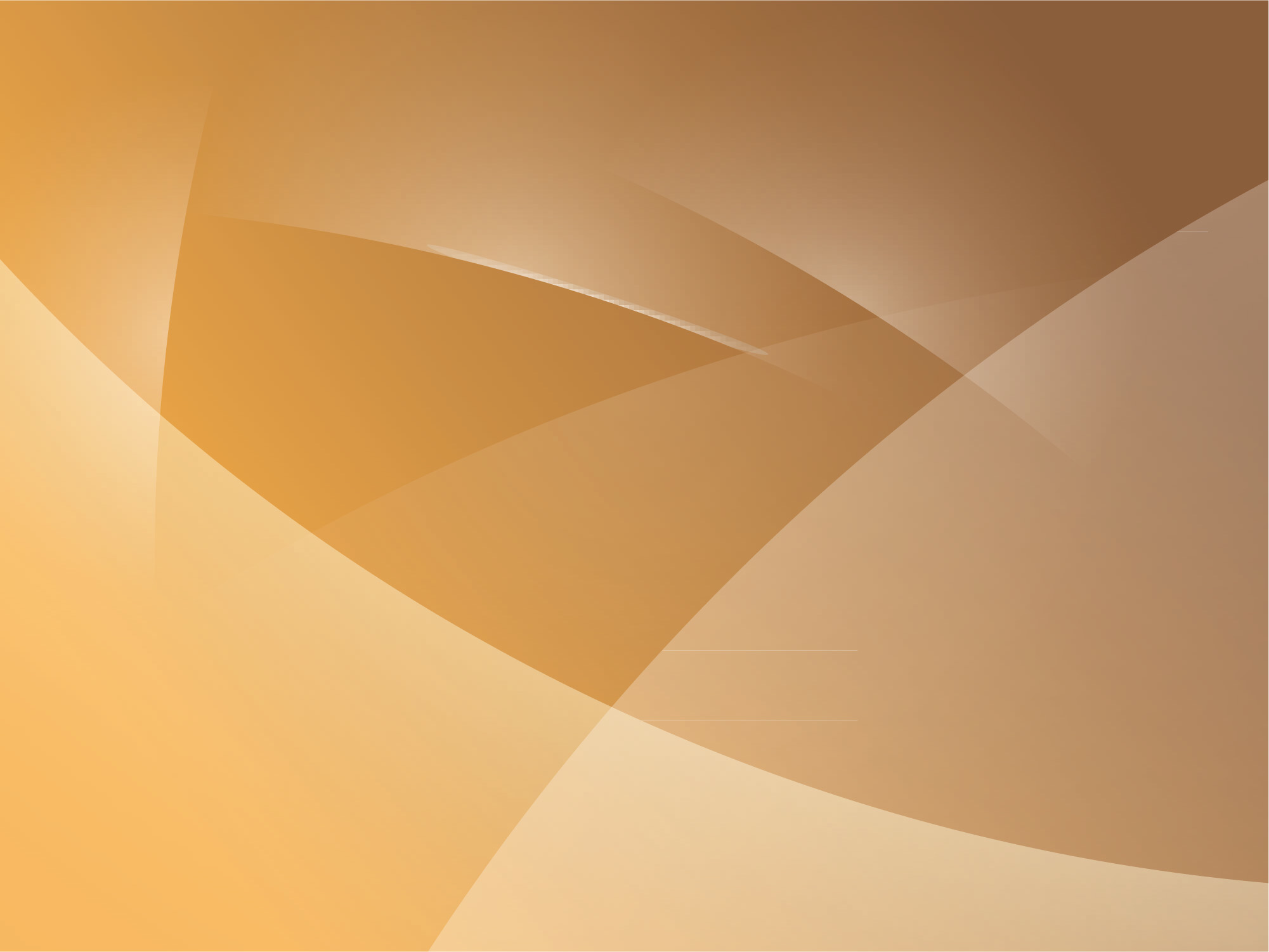 What is your Coaching mindset?
Ease and comfort revealing complacency and habit?
What stretch will you risk to grow?
Into the territory of innovation and catalytic insight?
What are you here for?
Explore Skills and Methods to Develop Over Time?
Peer Learning & Deepening to Challenge You?
2
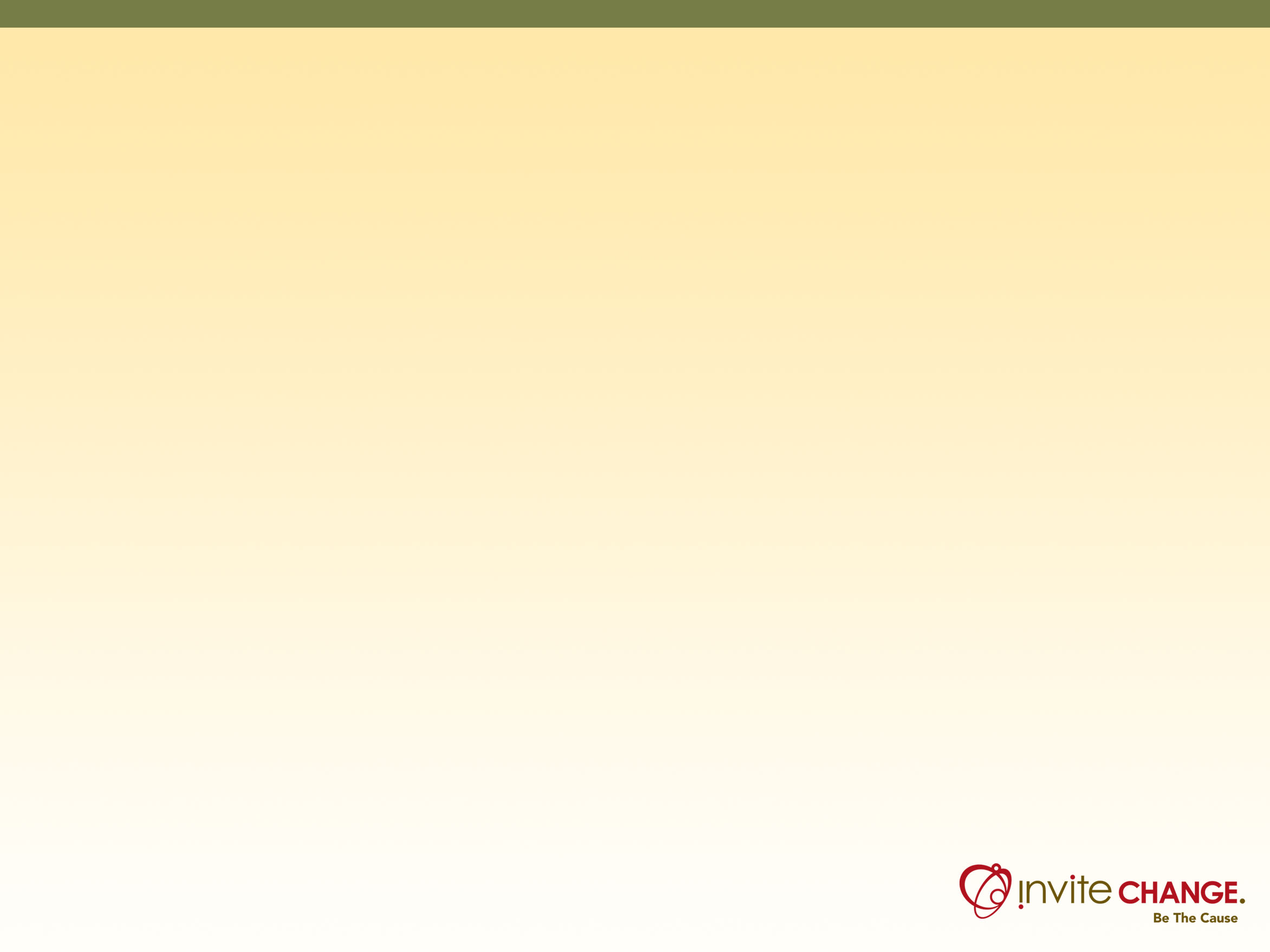 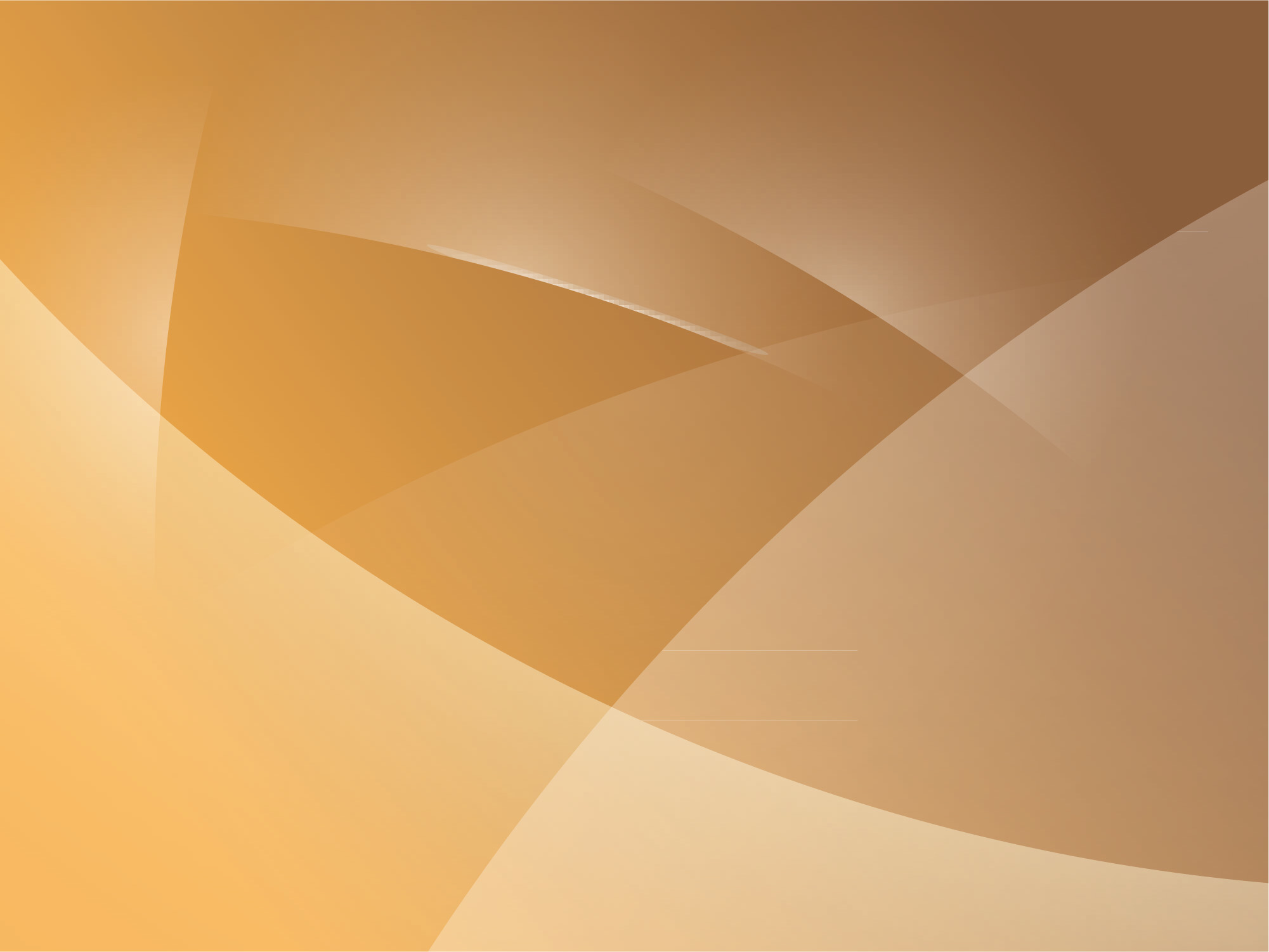 Potential… 
…a combination of potis, able 
plus esse, to be

to be able, to have authority and power to be effective in action. 

Potential is a condition of having power that is potent and has not yet come into being
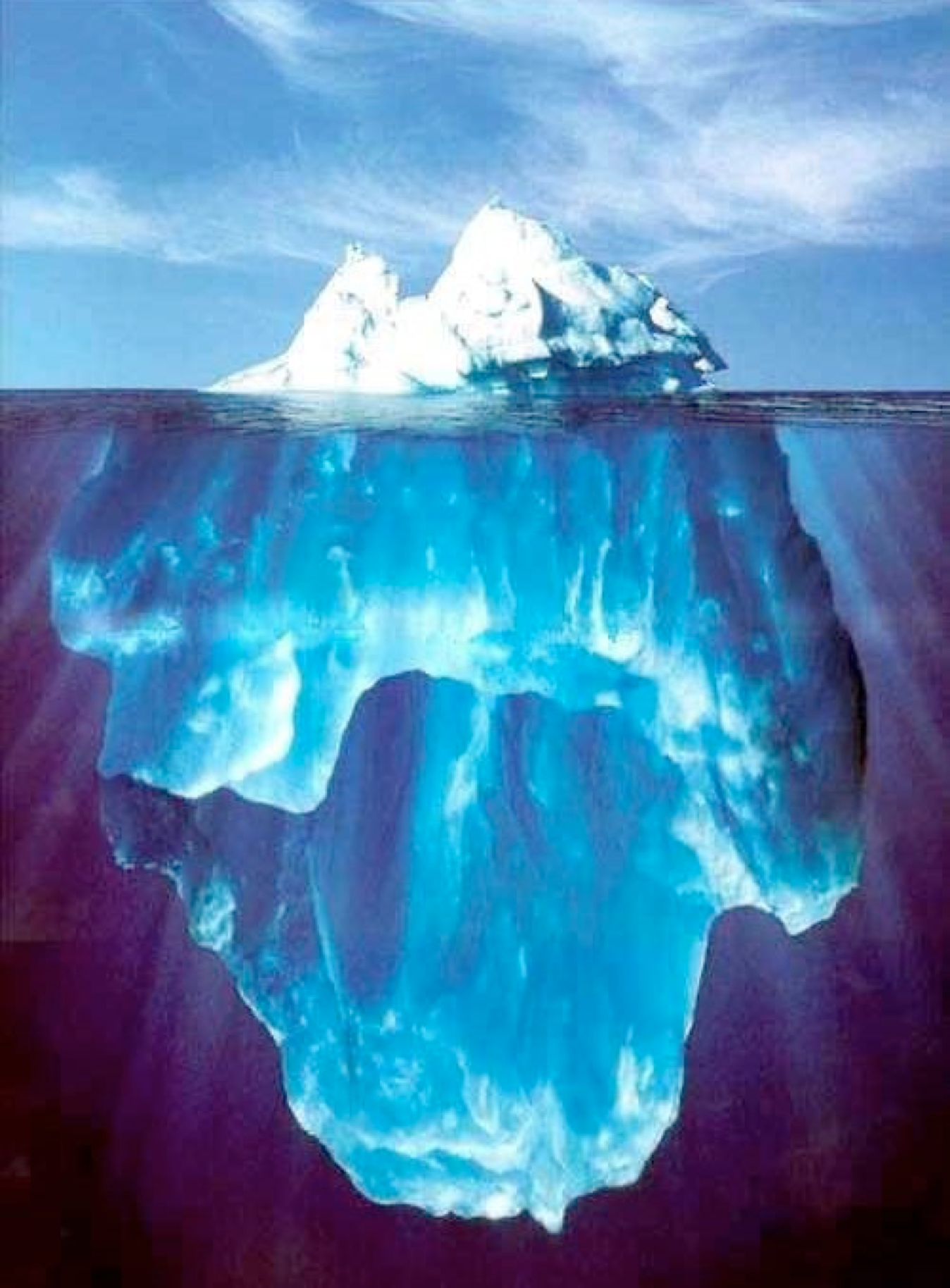 What stops us from naturally expressing our full potency? 

The sweet spot that inspires!
3
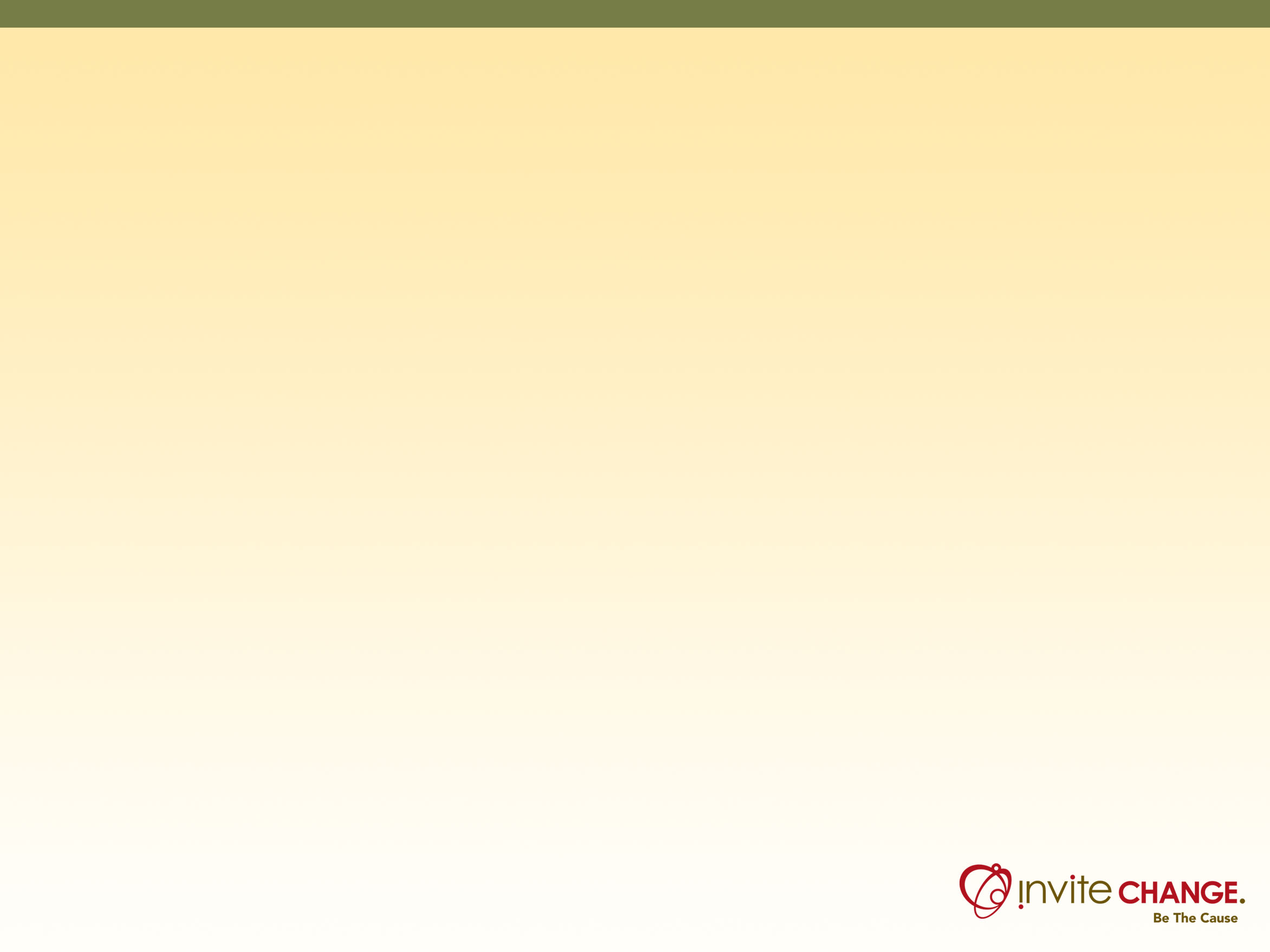 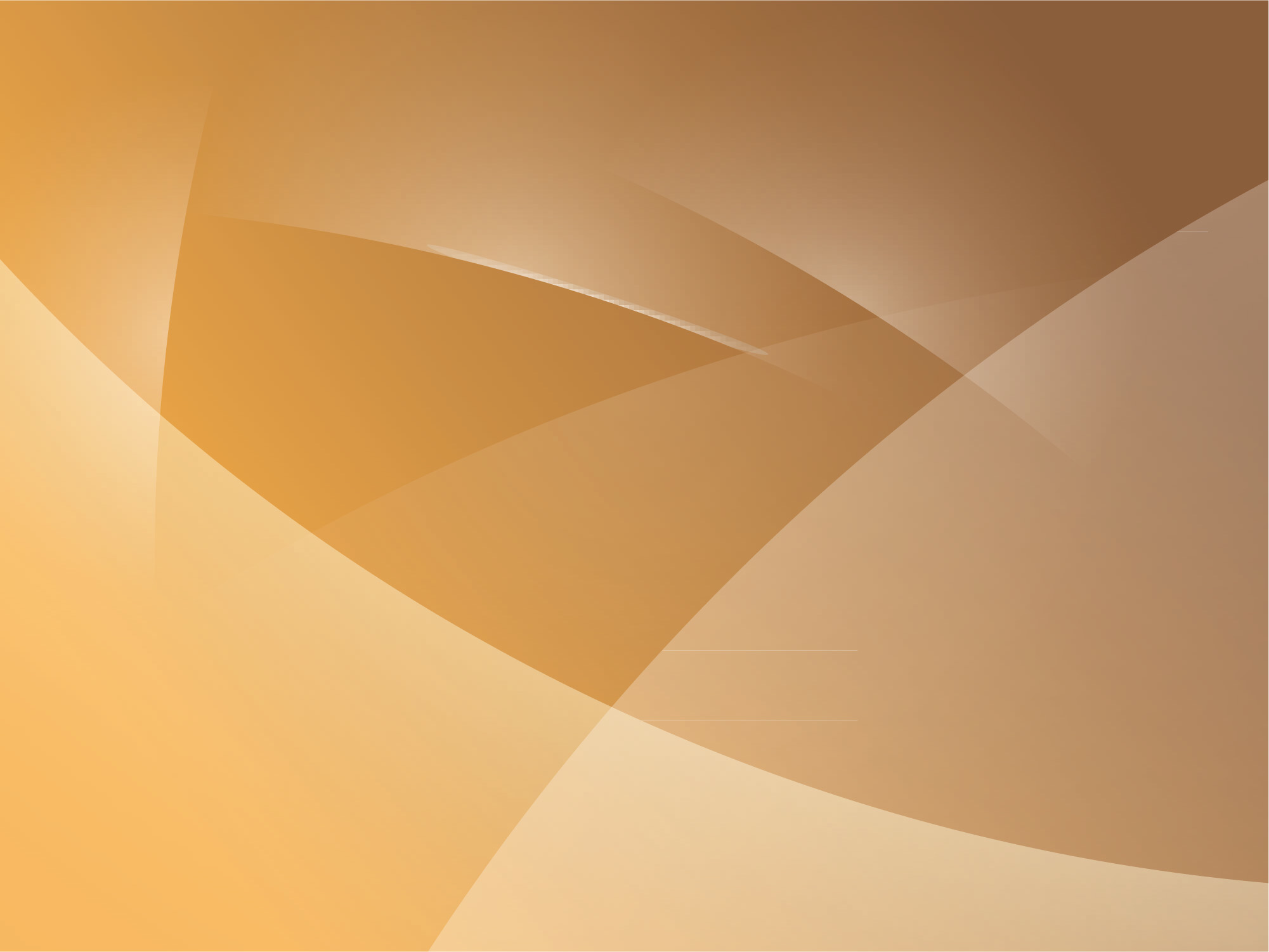 Visible Above: 
Results ~ Outcomes
Behaviors ~ Habits
Invisible Below:
Motivators ~ Biases
Personality ~ Beliefs
Essence ~ Values
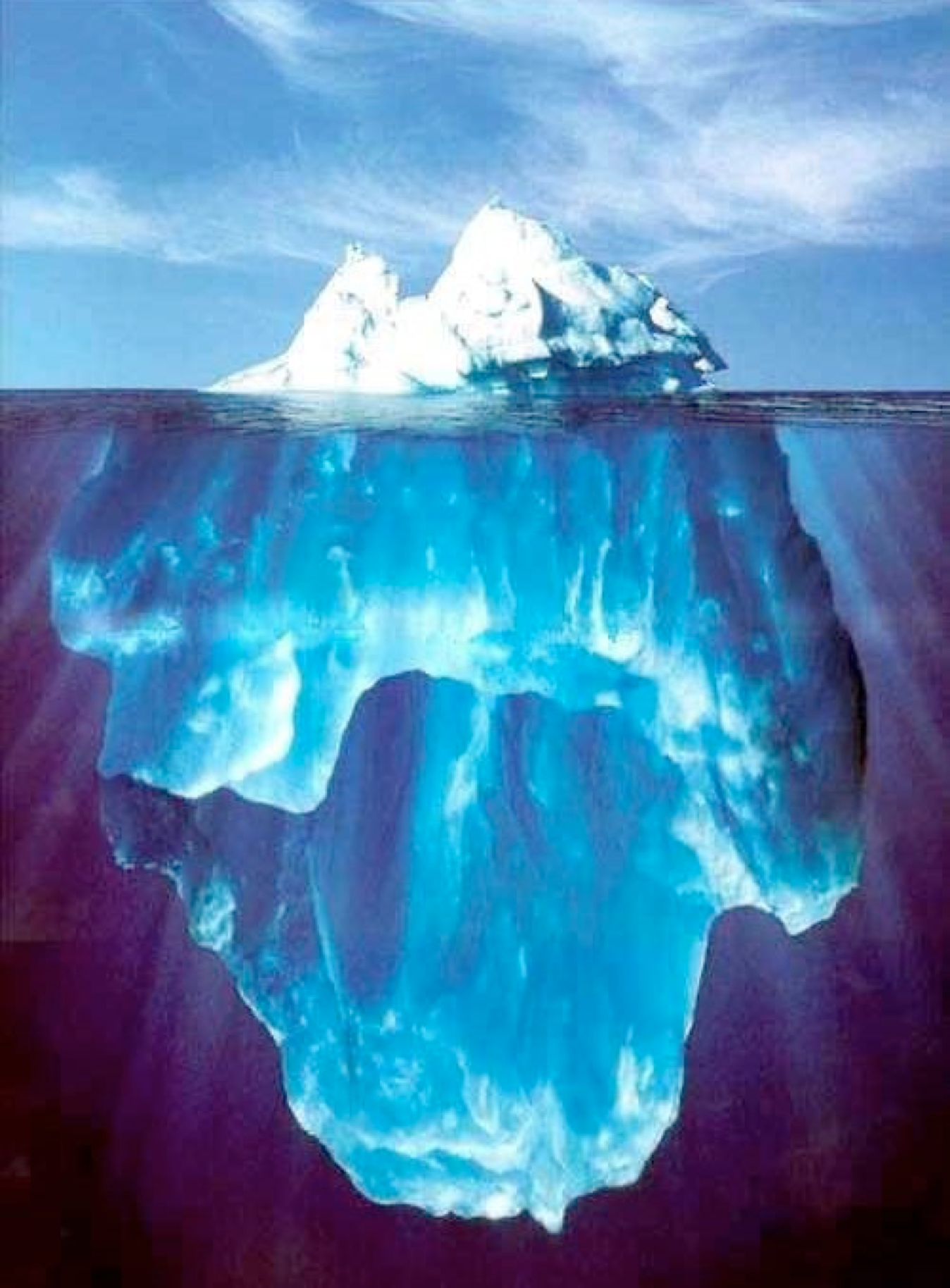 Based upon the work of Carl Rogers, an American psychologist who developed the “person-centered approach” to understand personality and human relationships
4
Poll Question: What statement best describes the degree of potential you express as a coach?
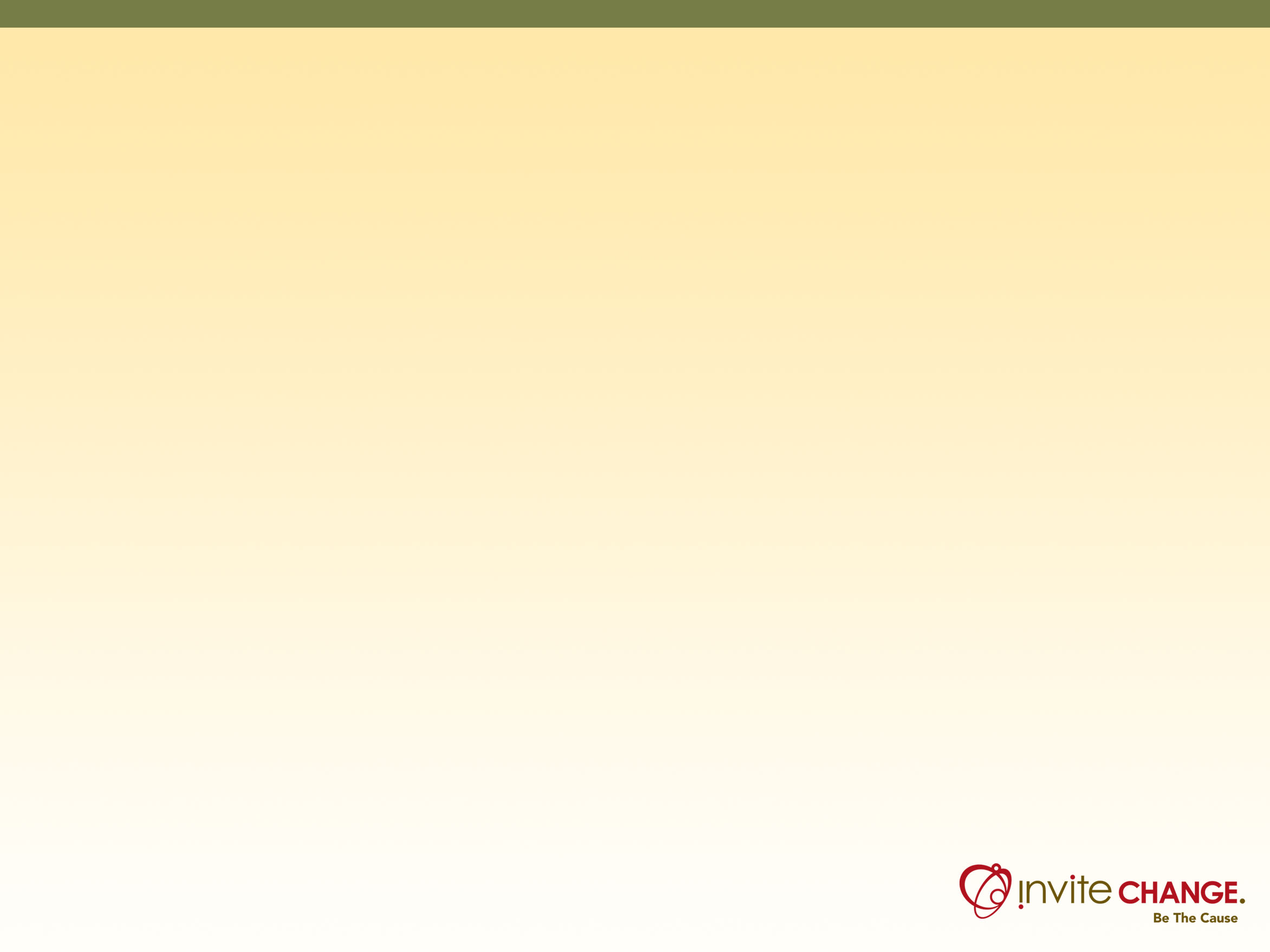 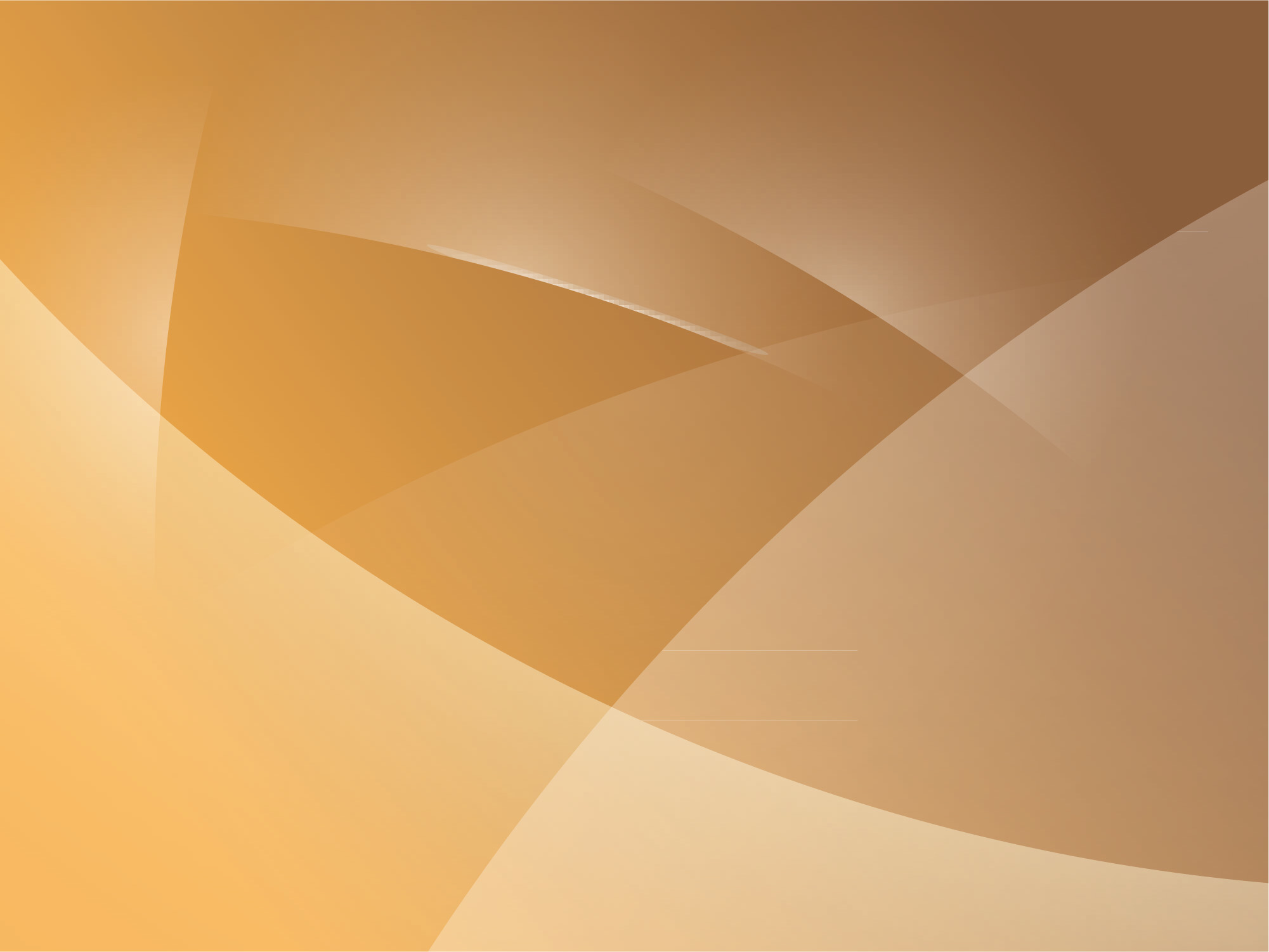 I express my full potential 100% of the time when coaching
I express 75% of my full potential when coaching
I express 50% of my full potential when coaching
I express 35% or less of my full potential when coaching
My potential does not belong in a coaching session
5
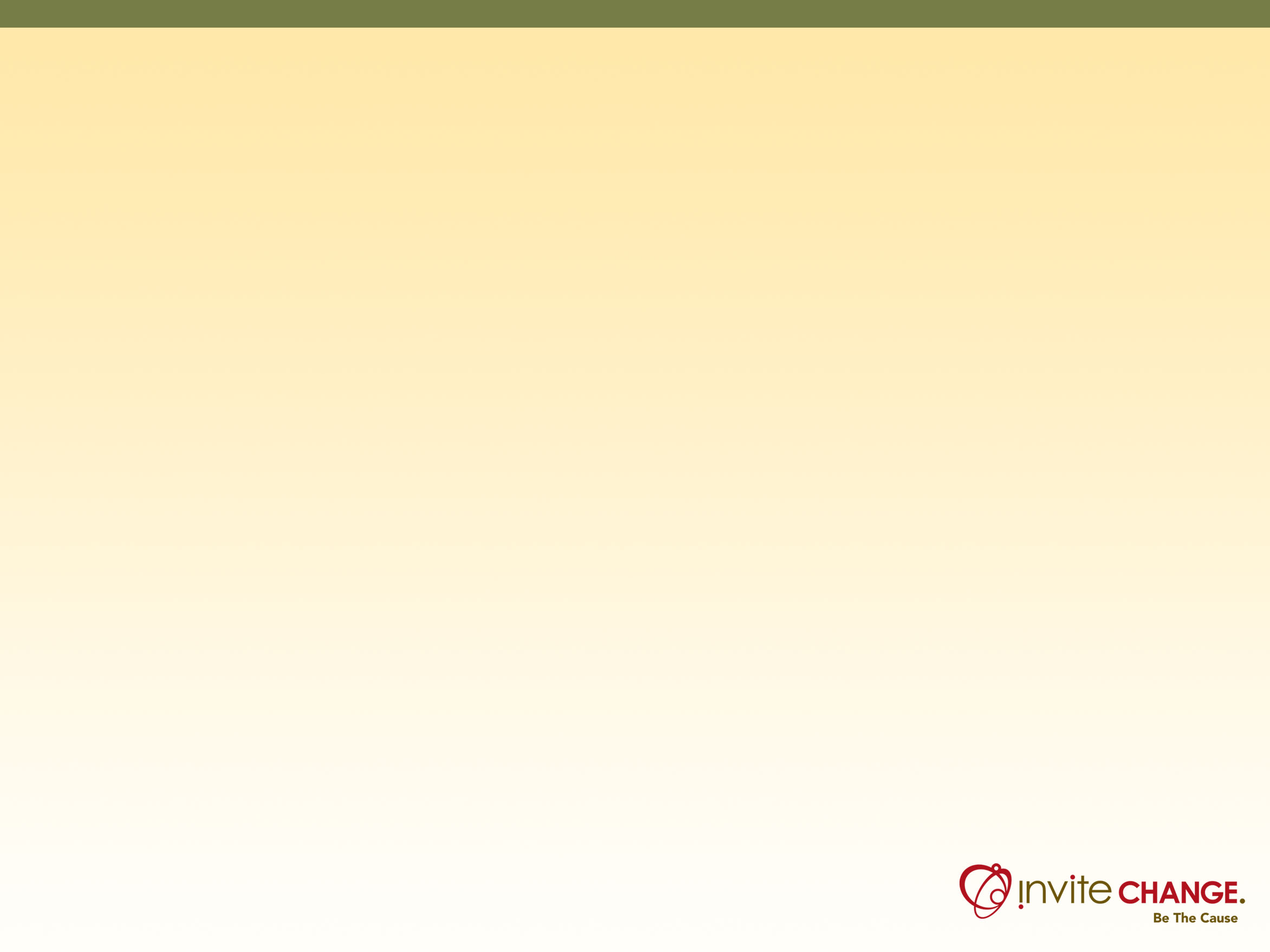 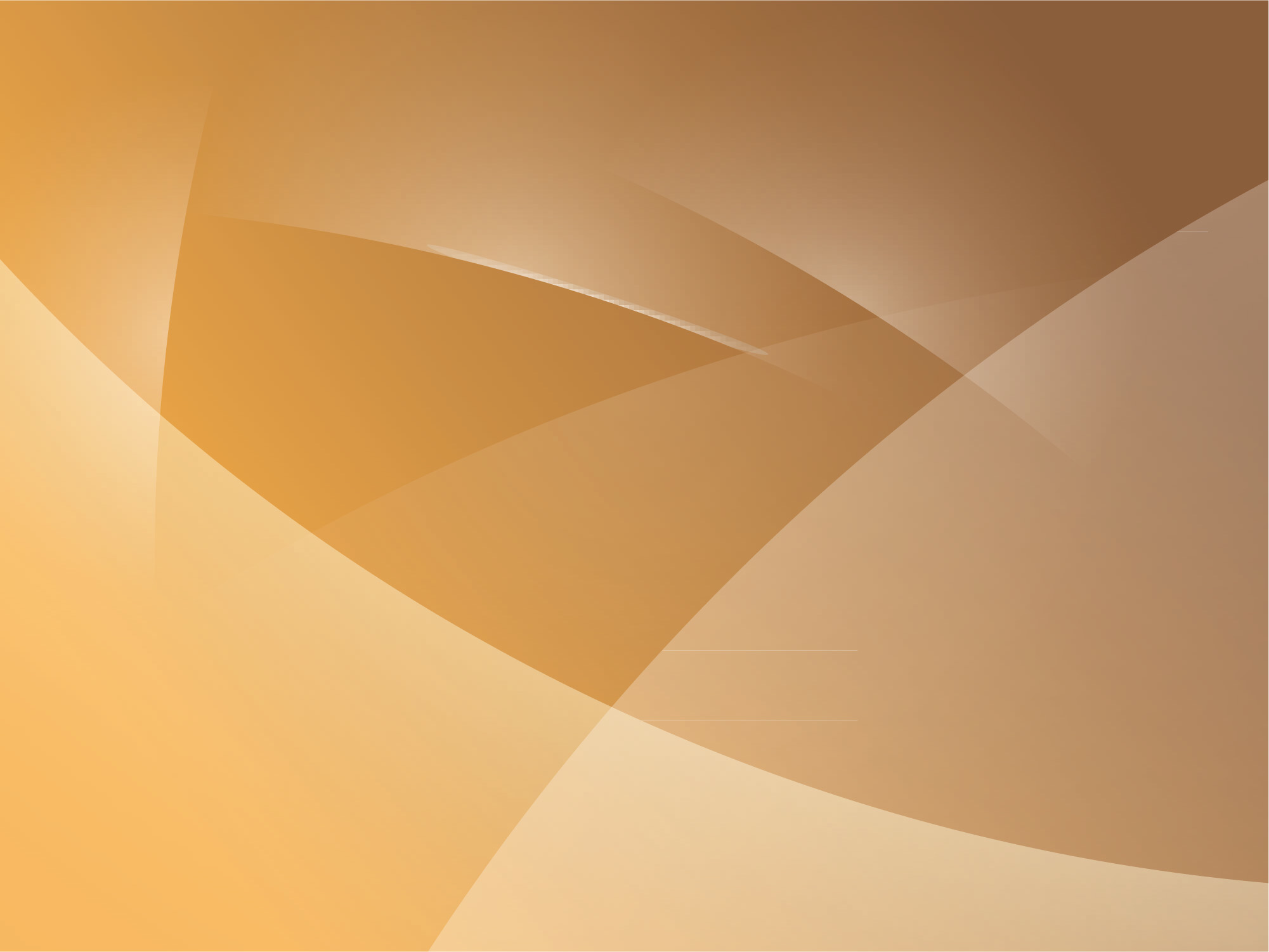 Three Pillars: Generative Thriving
Engaging from Wholeness liberates
Coaching our relationship to emergence is generative
Revealing Essence strengthens Client Sovereignty
6
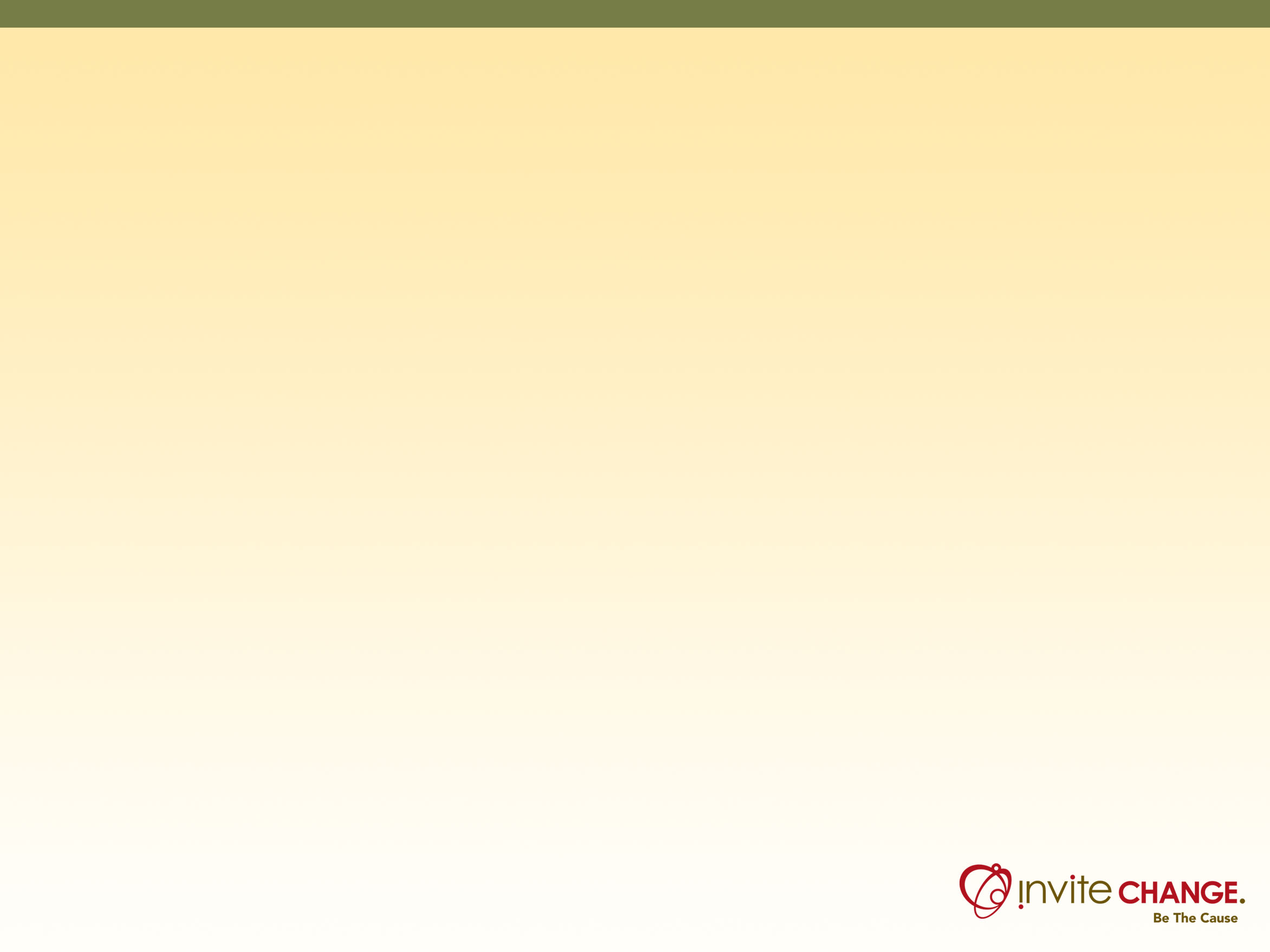 ICF Core Coaching Competencies
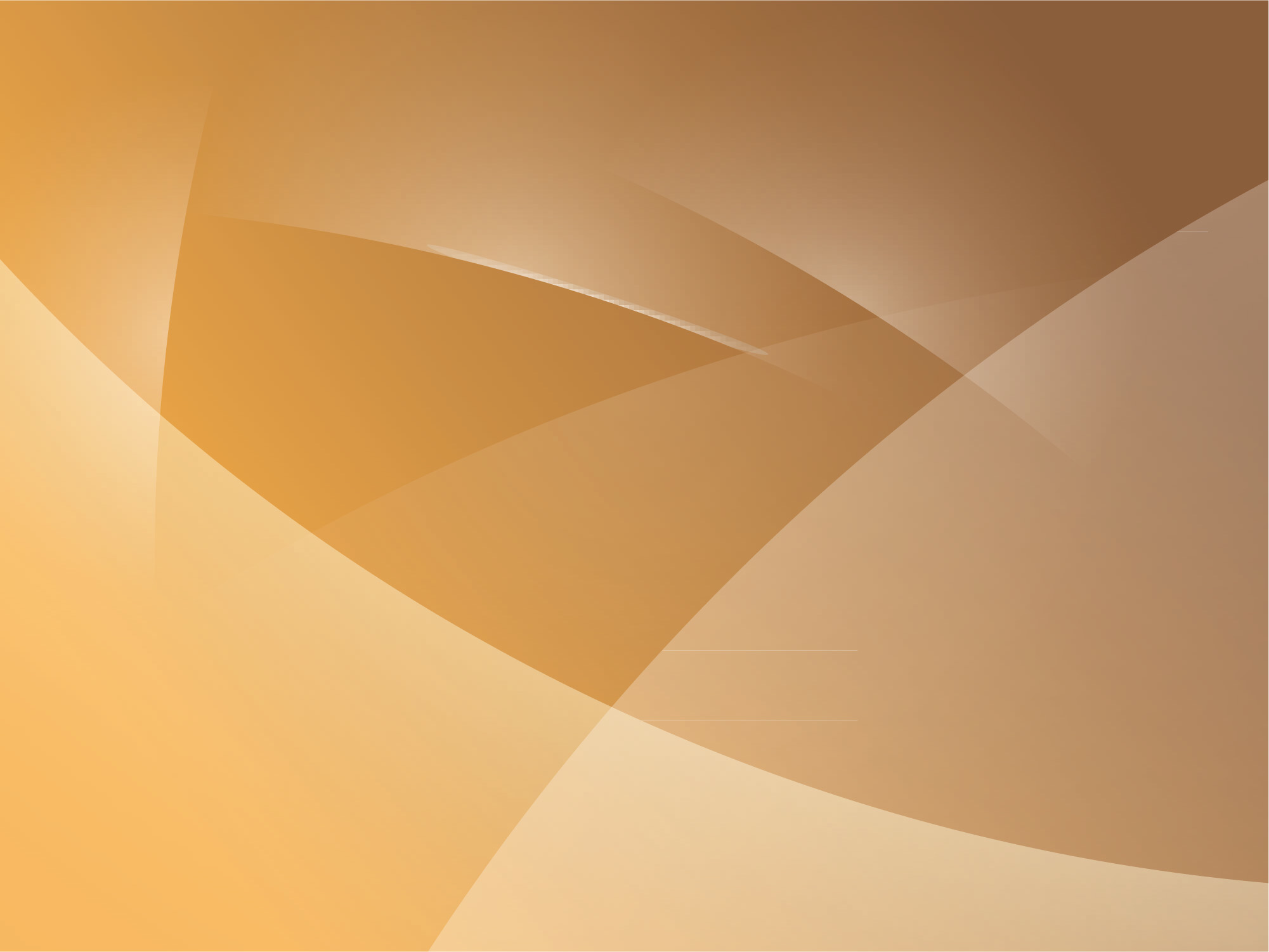 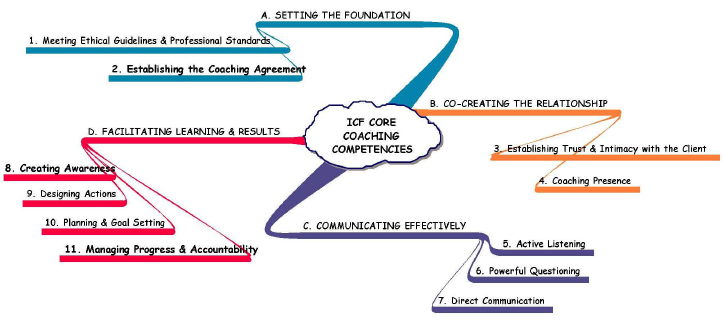 7
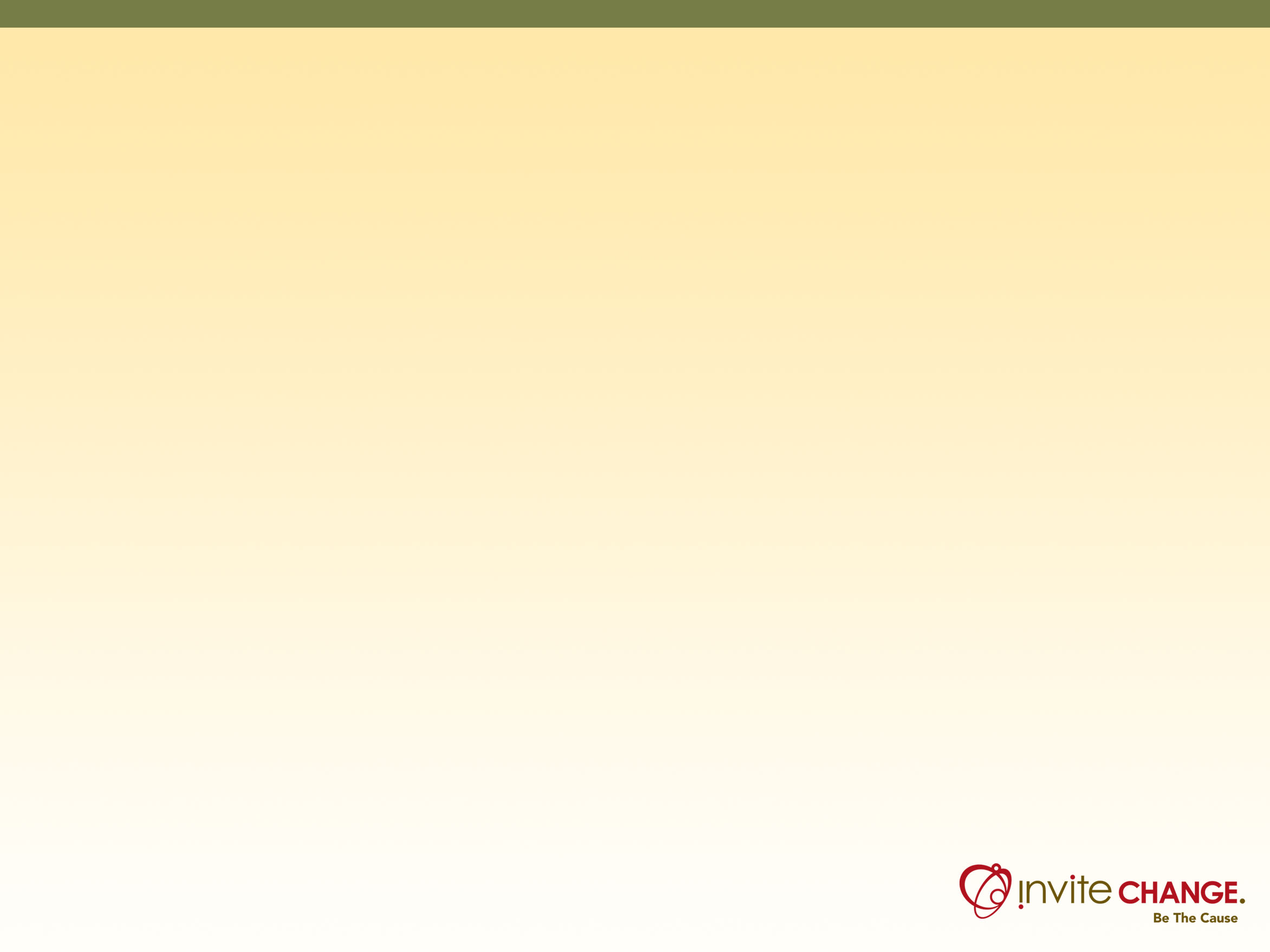 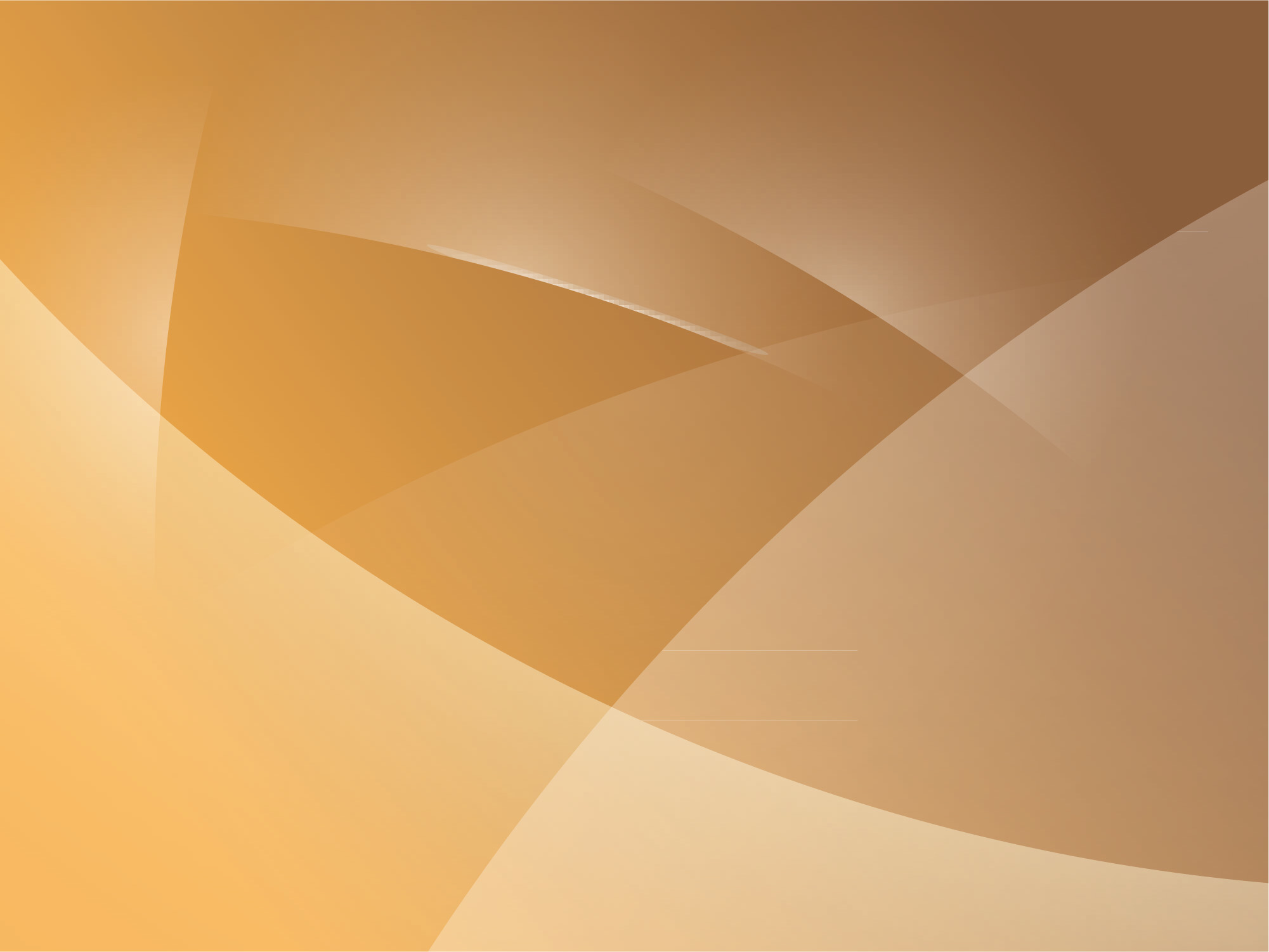 From Do-Have-Be……To Be-Do-Have
BE
Essence
Core of my being; who I am; the unalterable ME
DO
Pathway 
What I DO that ignites and inspires our Essence to express each moment
HAVE
A rich and fulfilling life
What I want!
8
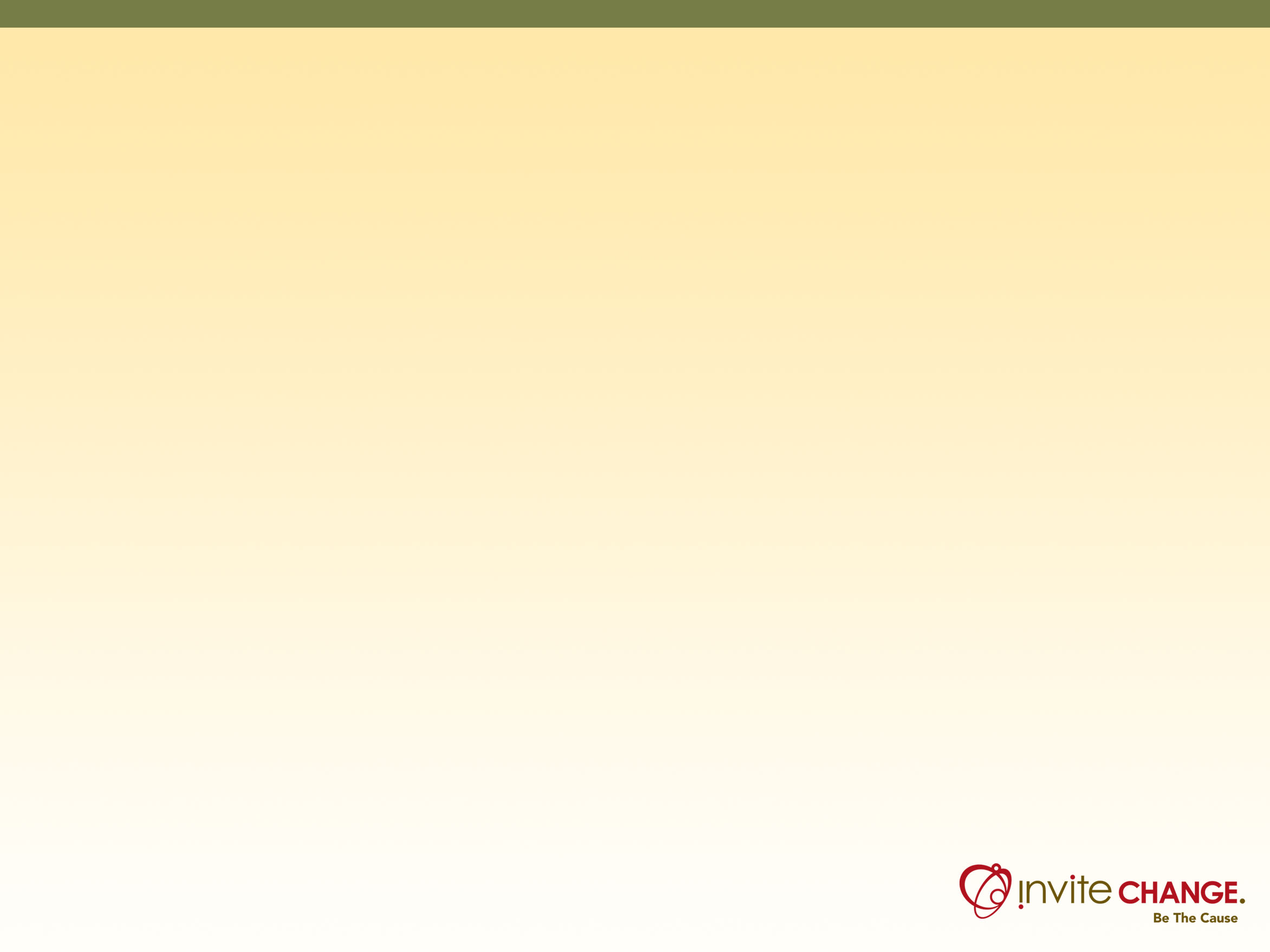 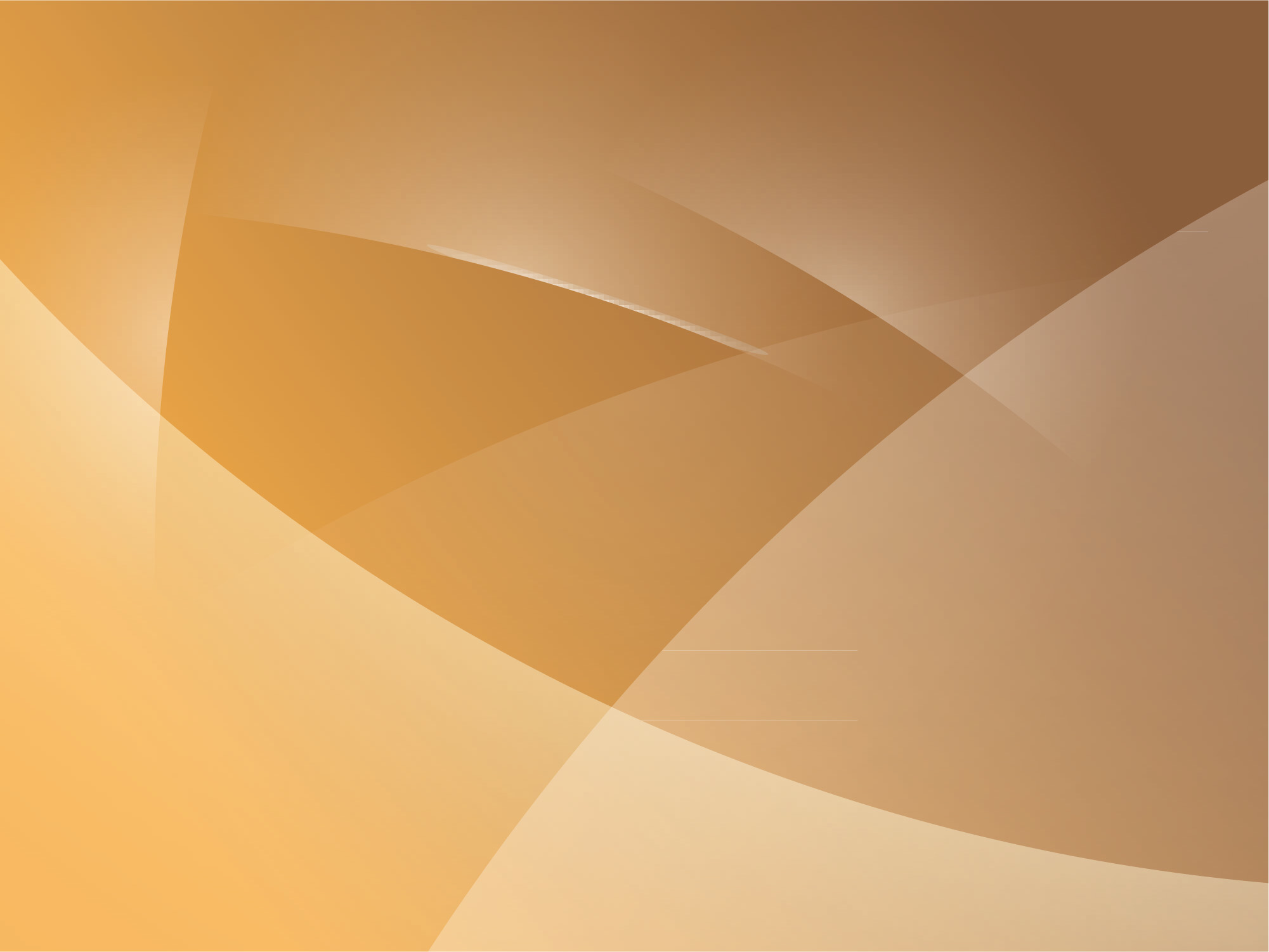 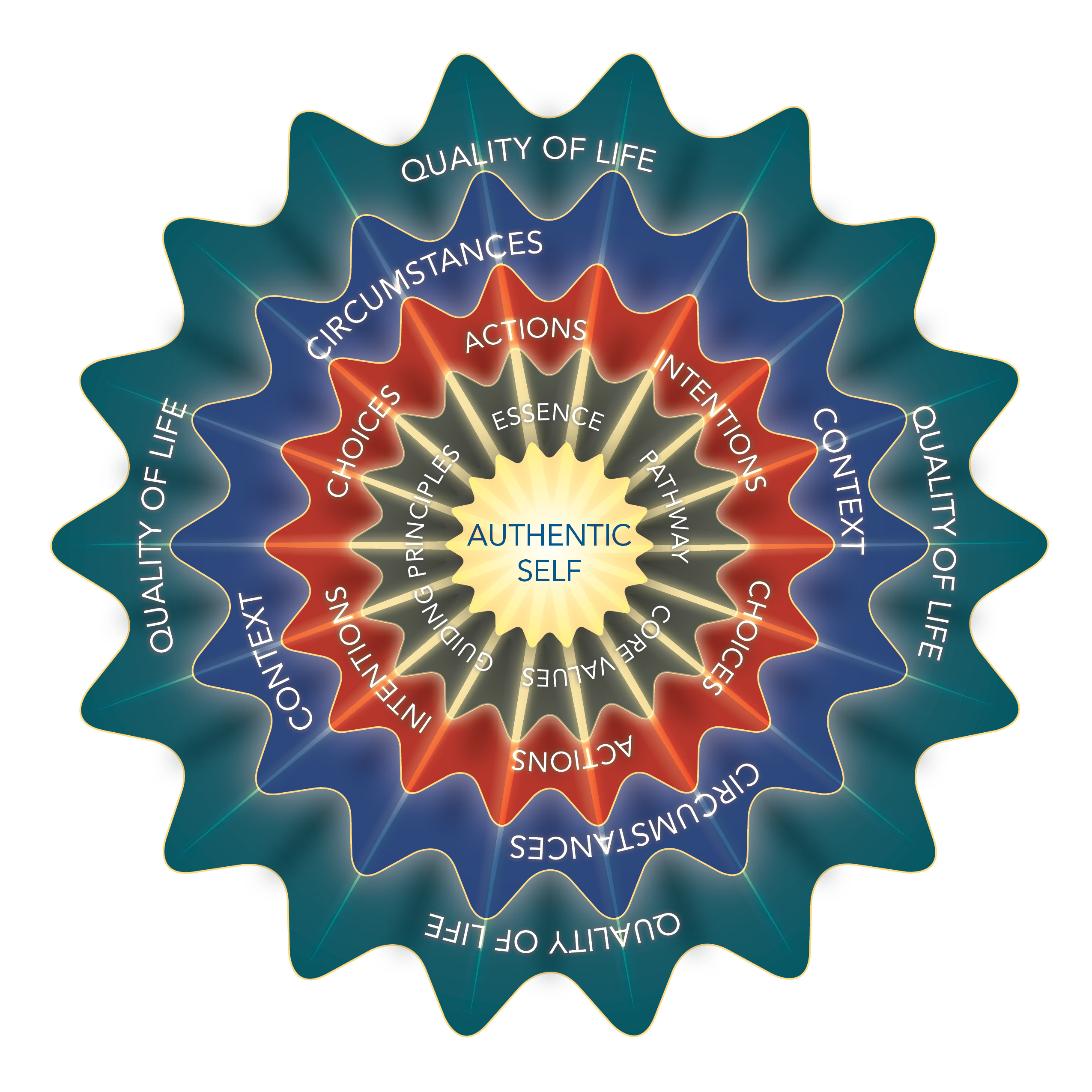 Key to Quality of Life?

Living through the Authentic Self
9
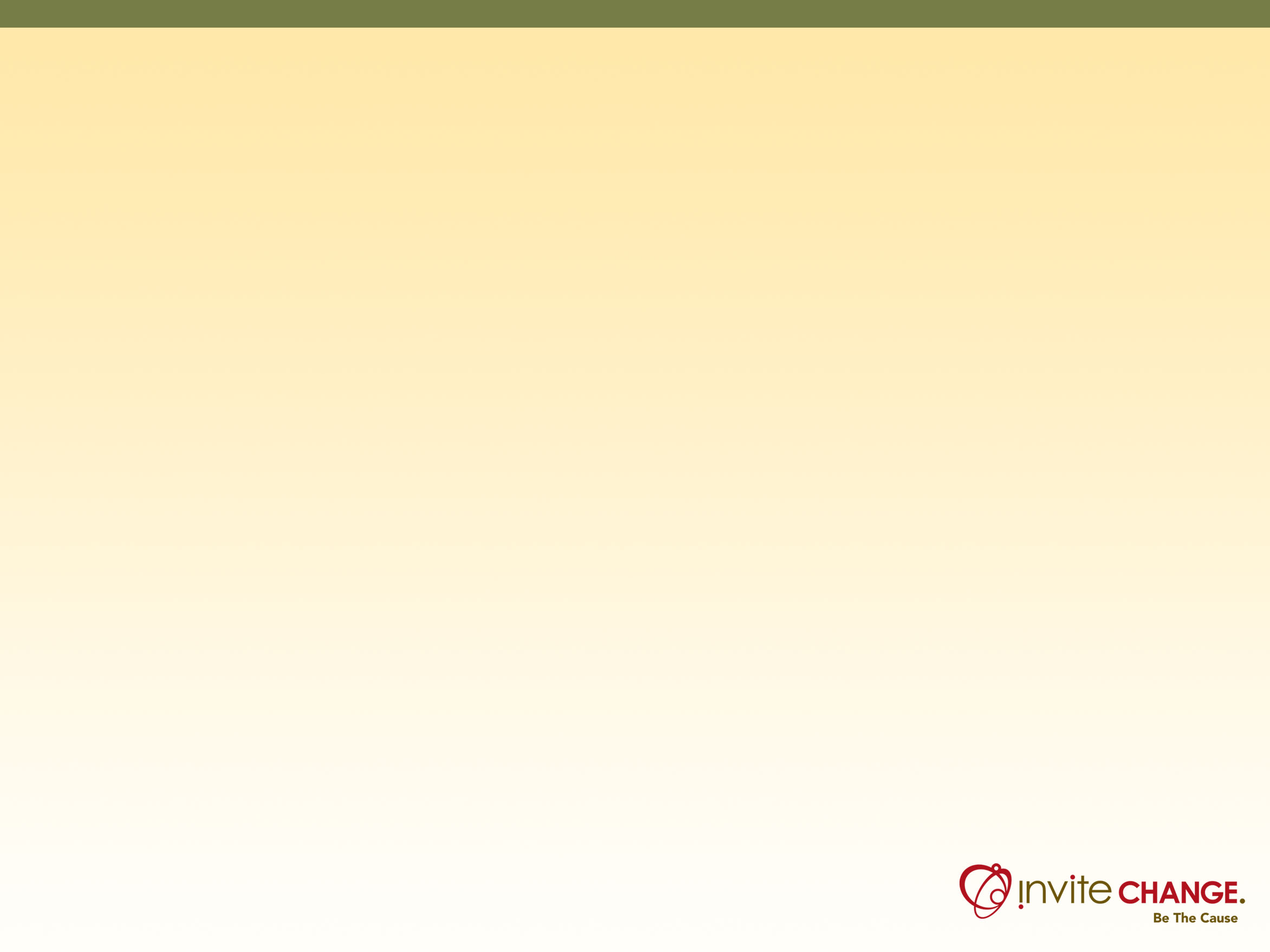 Transformative 
Coaching Purpose
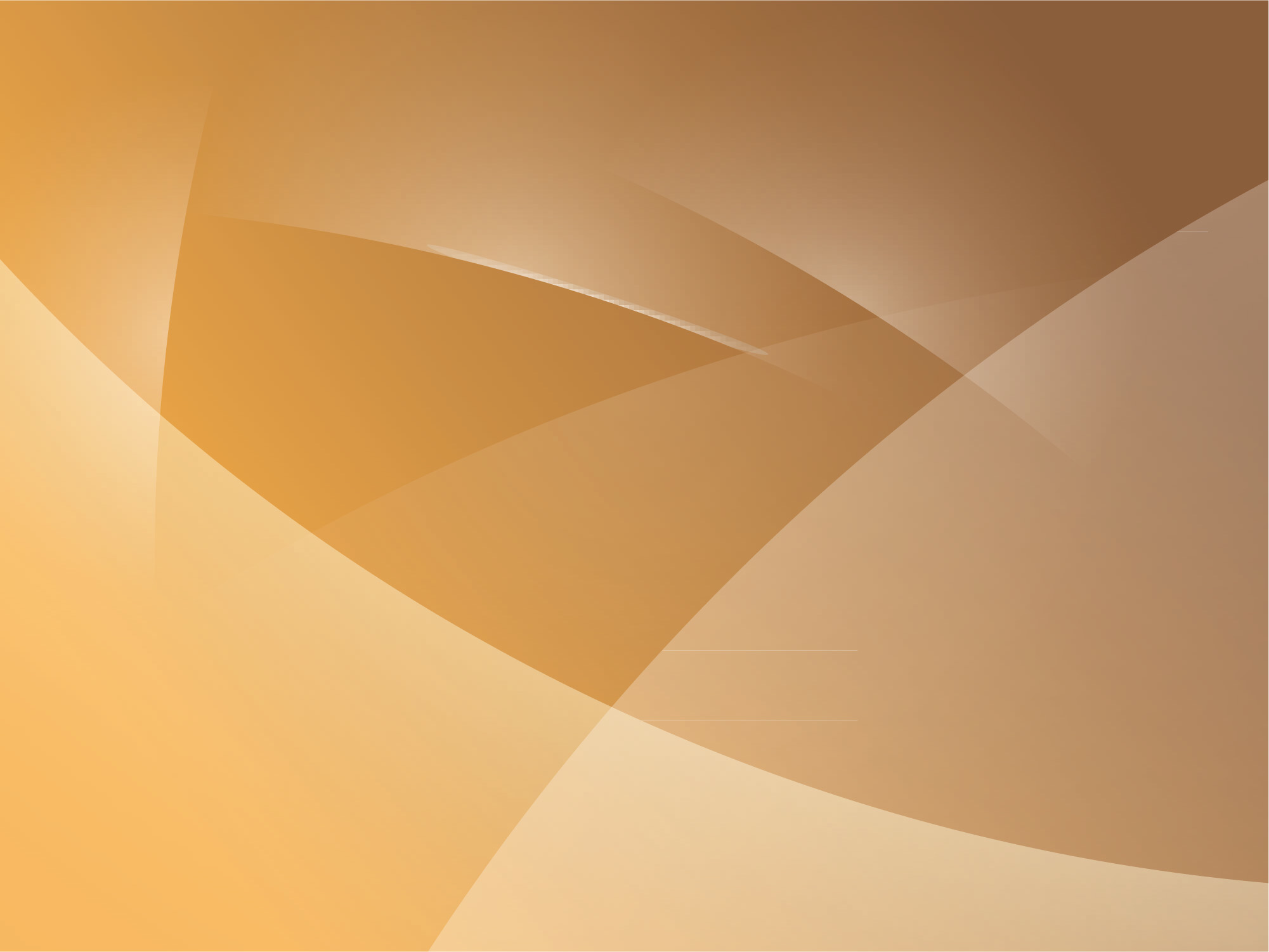 Deepen The 
Learning
Create and heighten client awareness of Essence so he or she will step confidently toward Personal Sovereignty
Forward
The Action
10
Definition of Sovereignty
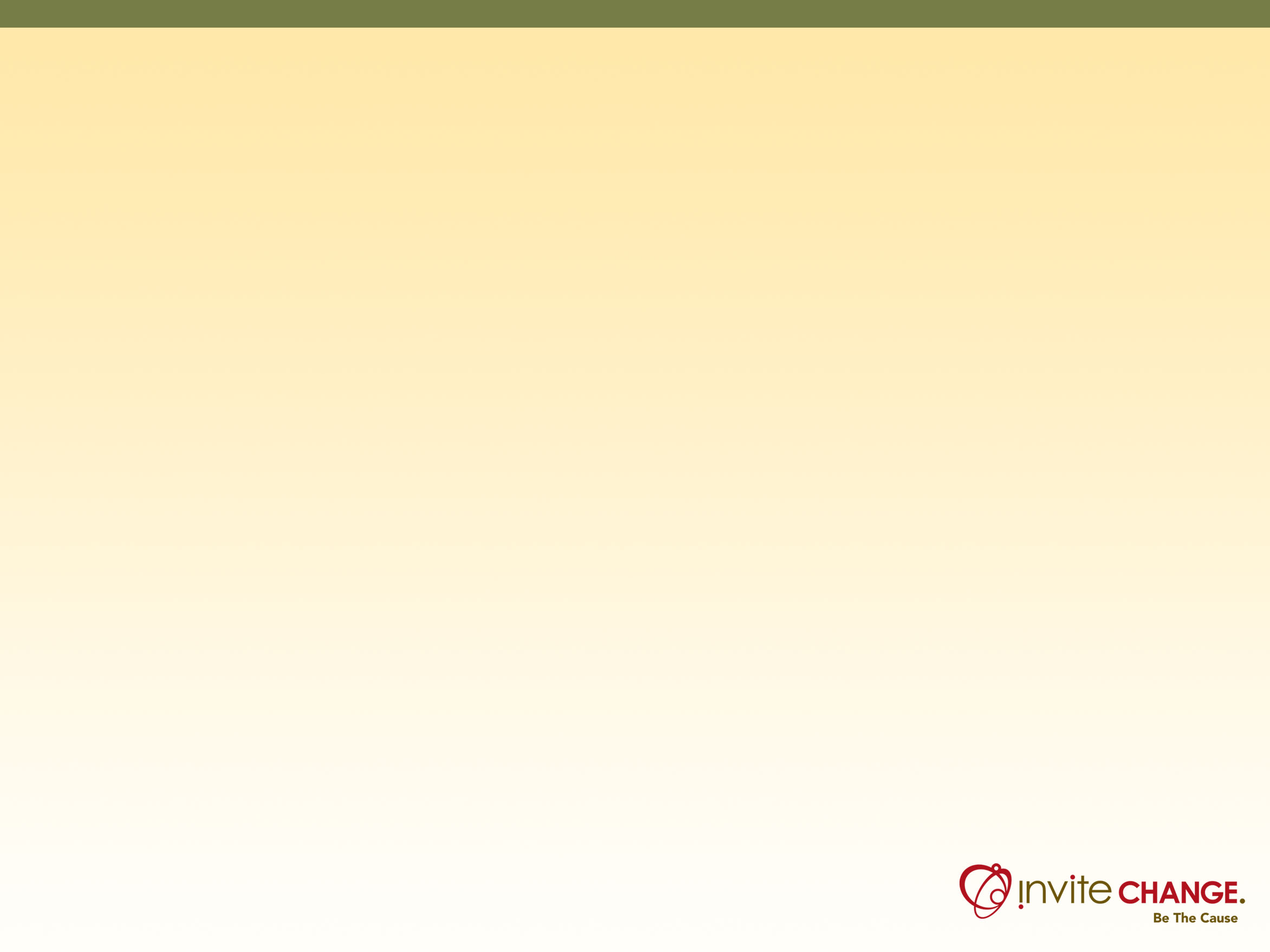 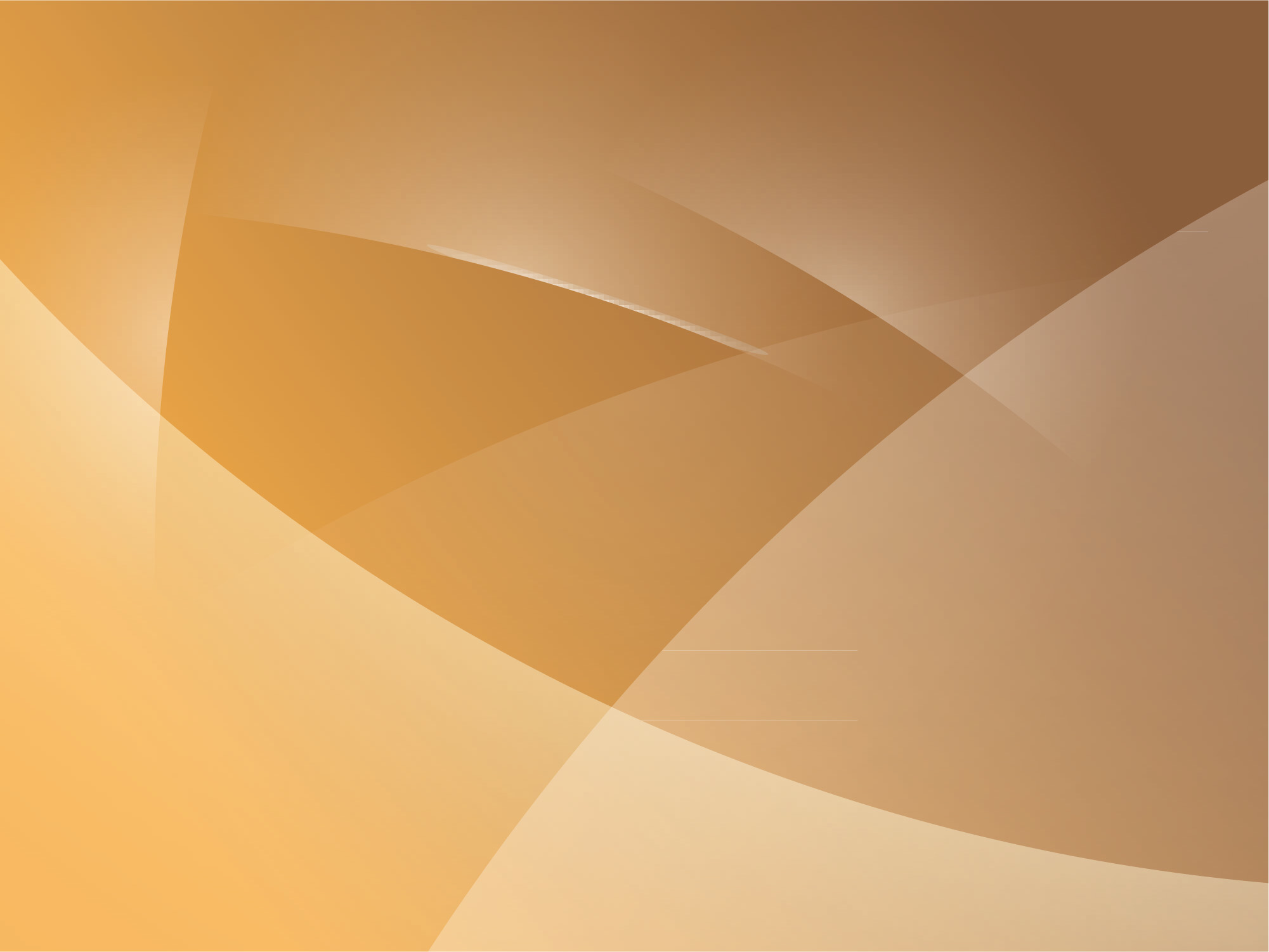 Quality or authority of 
being independent and in charge of choosing our relationship with the conditions of our lives.
When we take our life in our own hands we also take upon our self to act with integrity and response agility with…
 Own Life ~ Family ~ Community
and with our  Fellow Human Beings and our Planet as a Whole
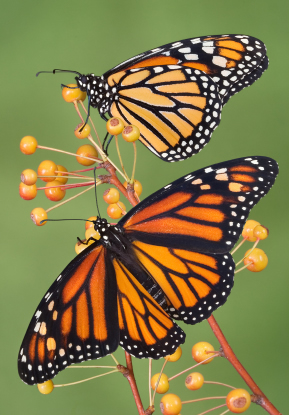 11
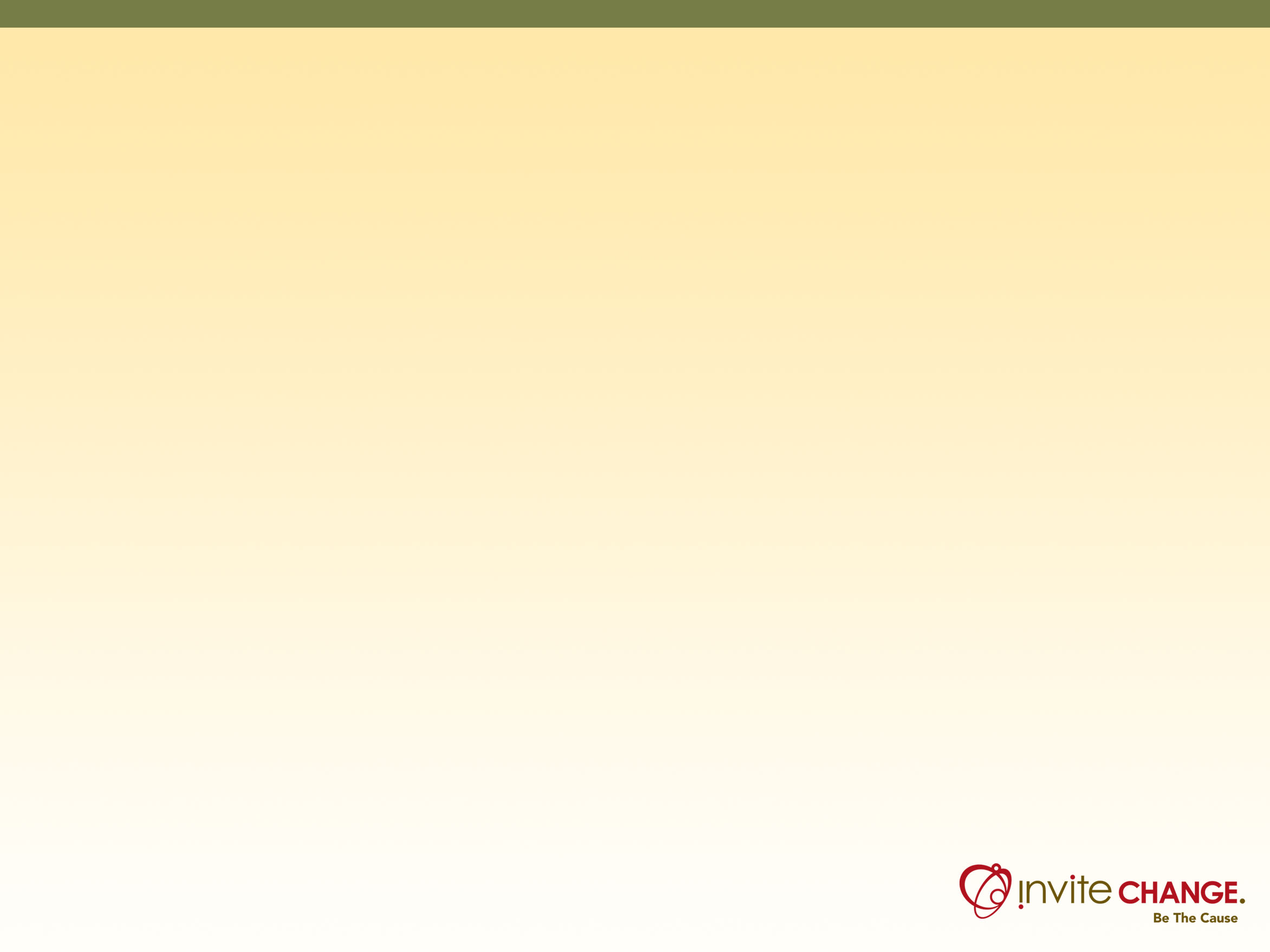 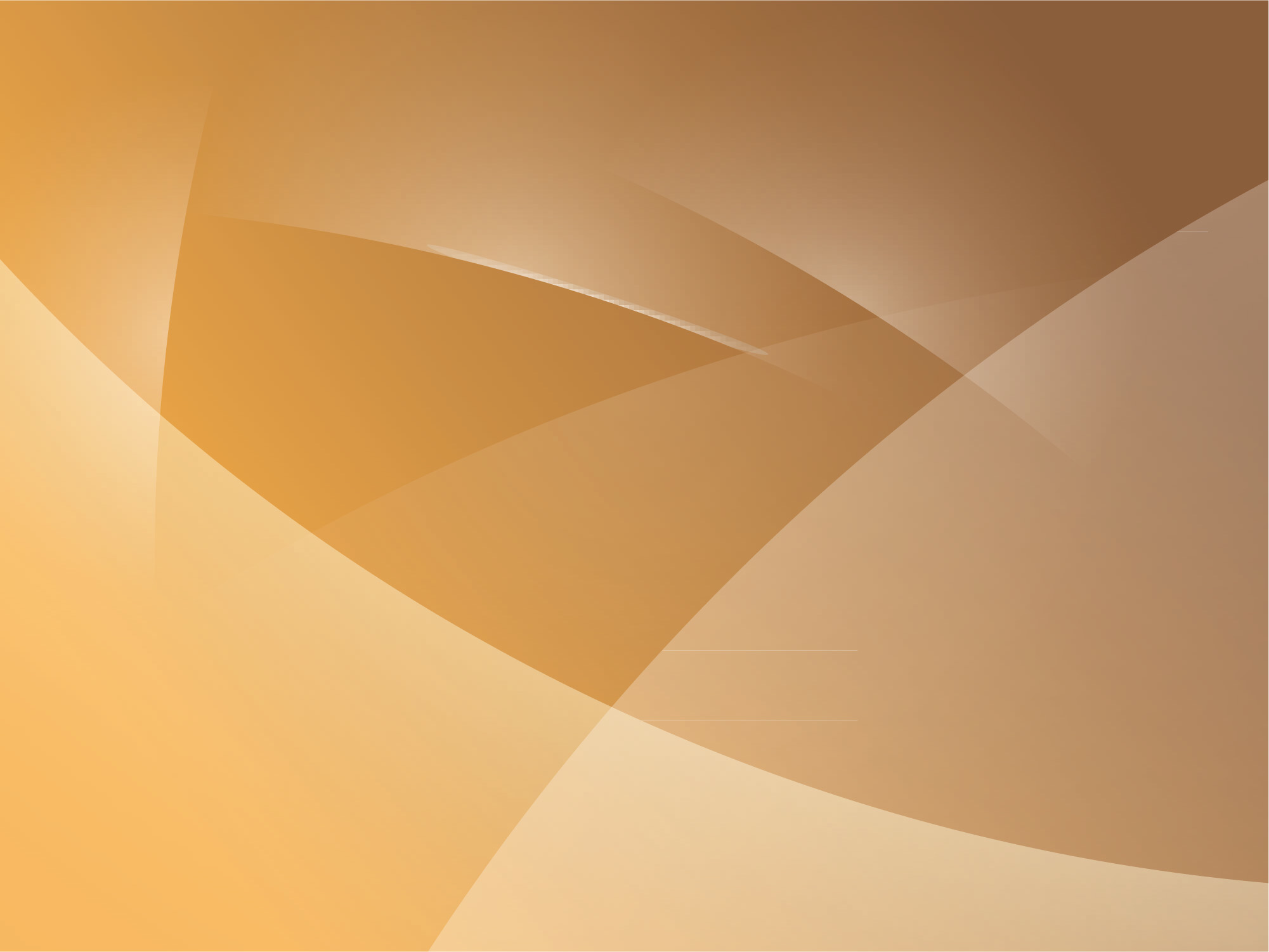 Language Matters
"Everything seems possible when I am in my personal sovereignty."
12
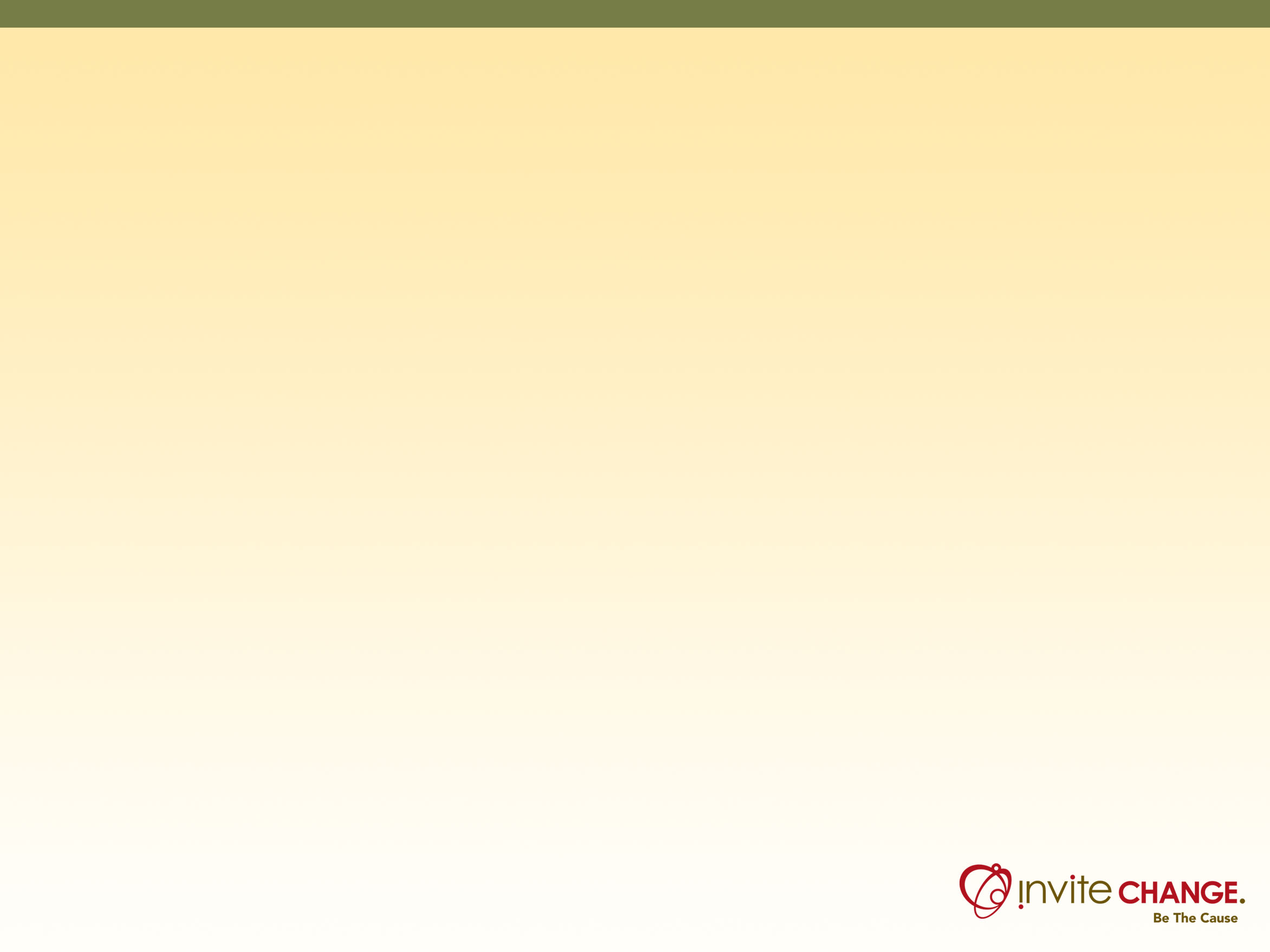 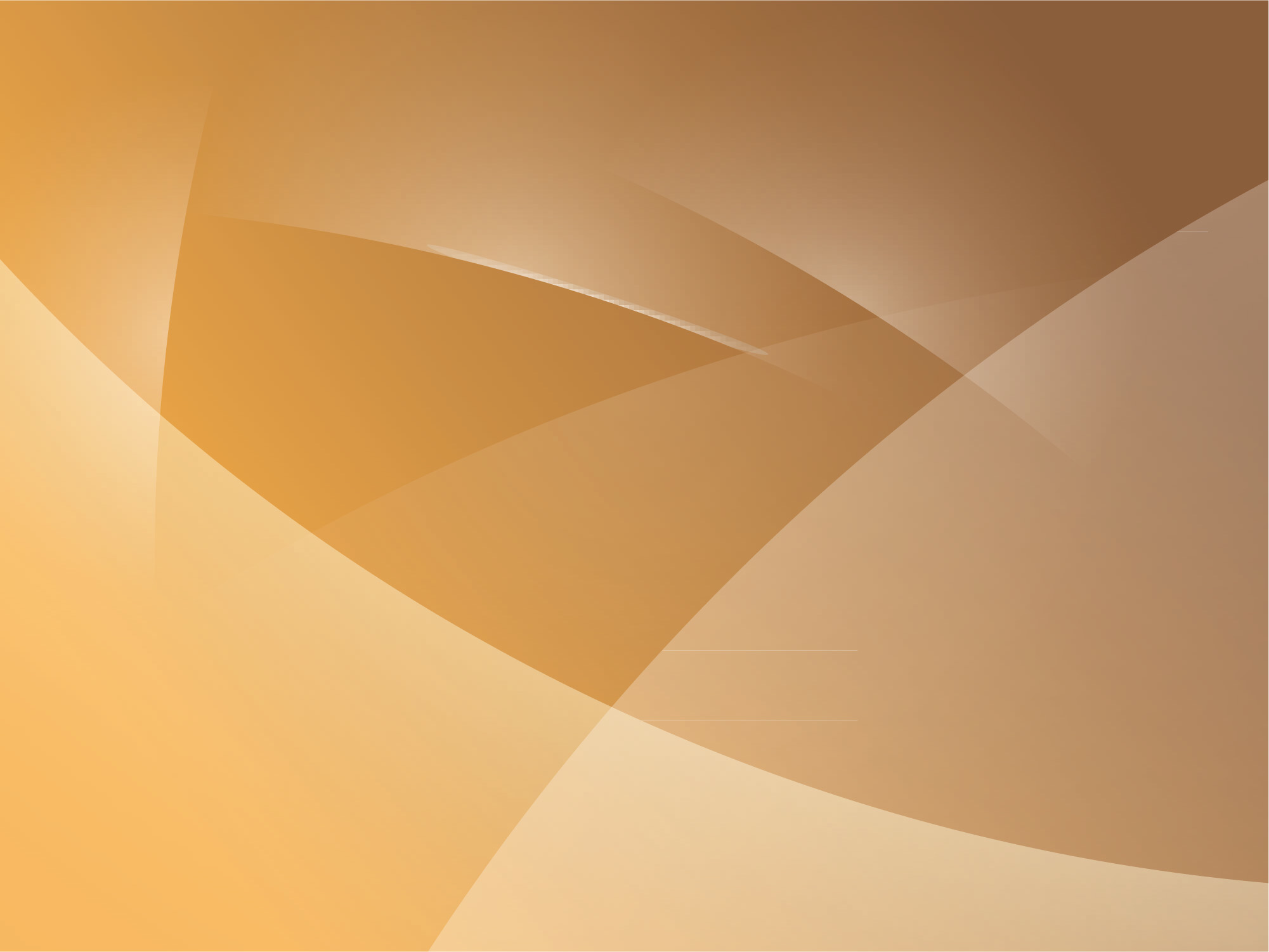 Generative Wholeness: Outcome of Transformative Coaching
The dynamic capacities to originate, create, learn and produce desired results while being free to express from Essence in any relationship
Deepen
The Learning
Forward
The Action
13
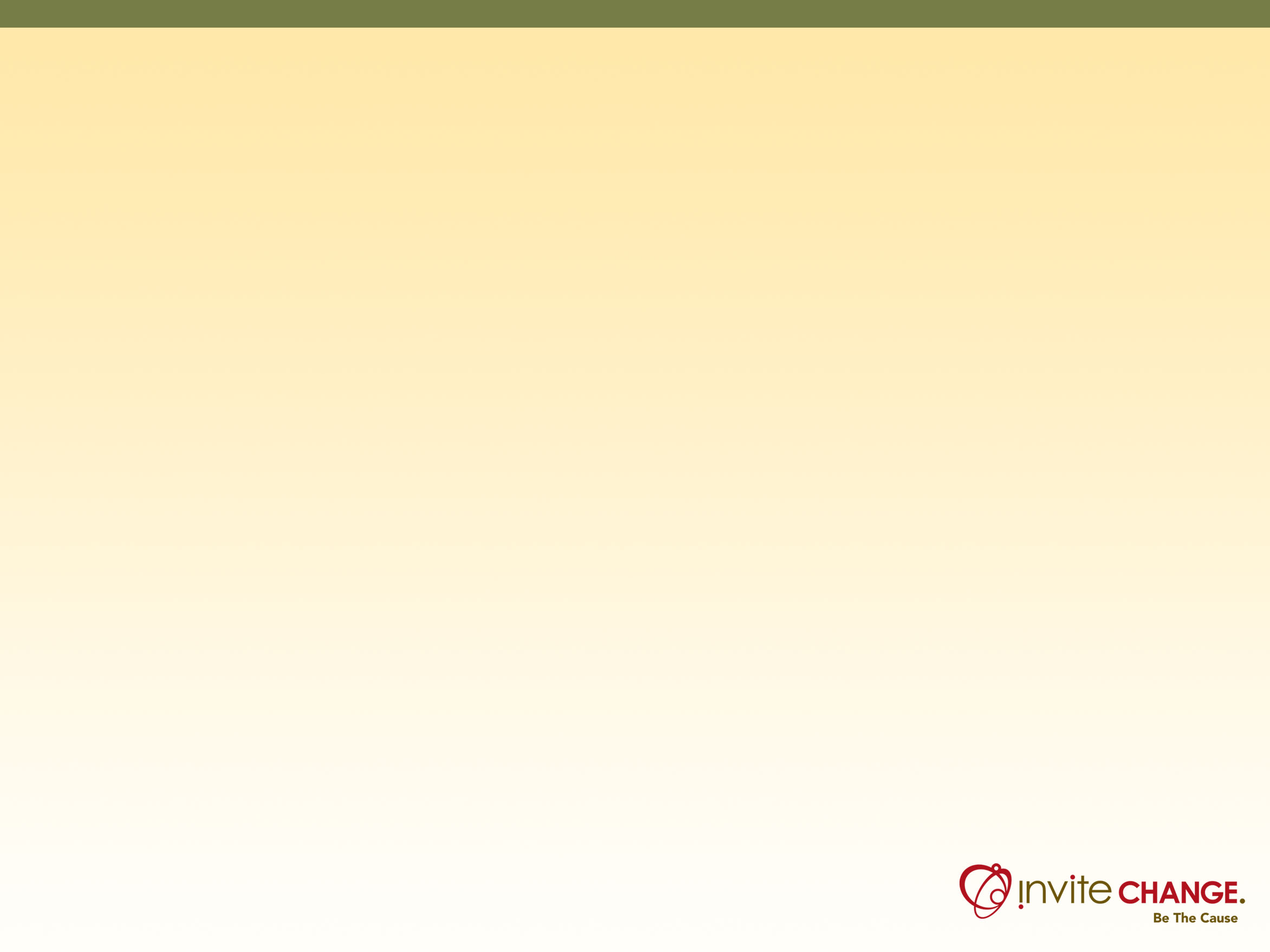 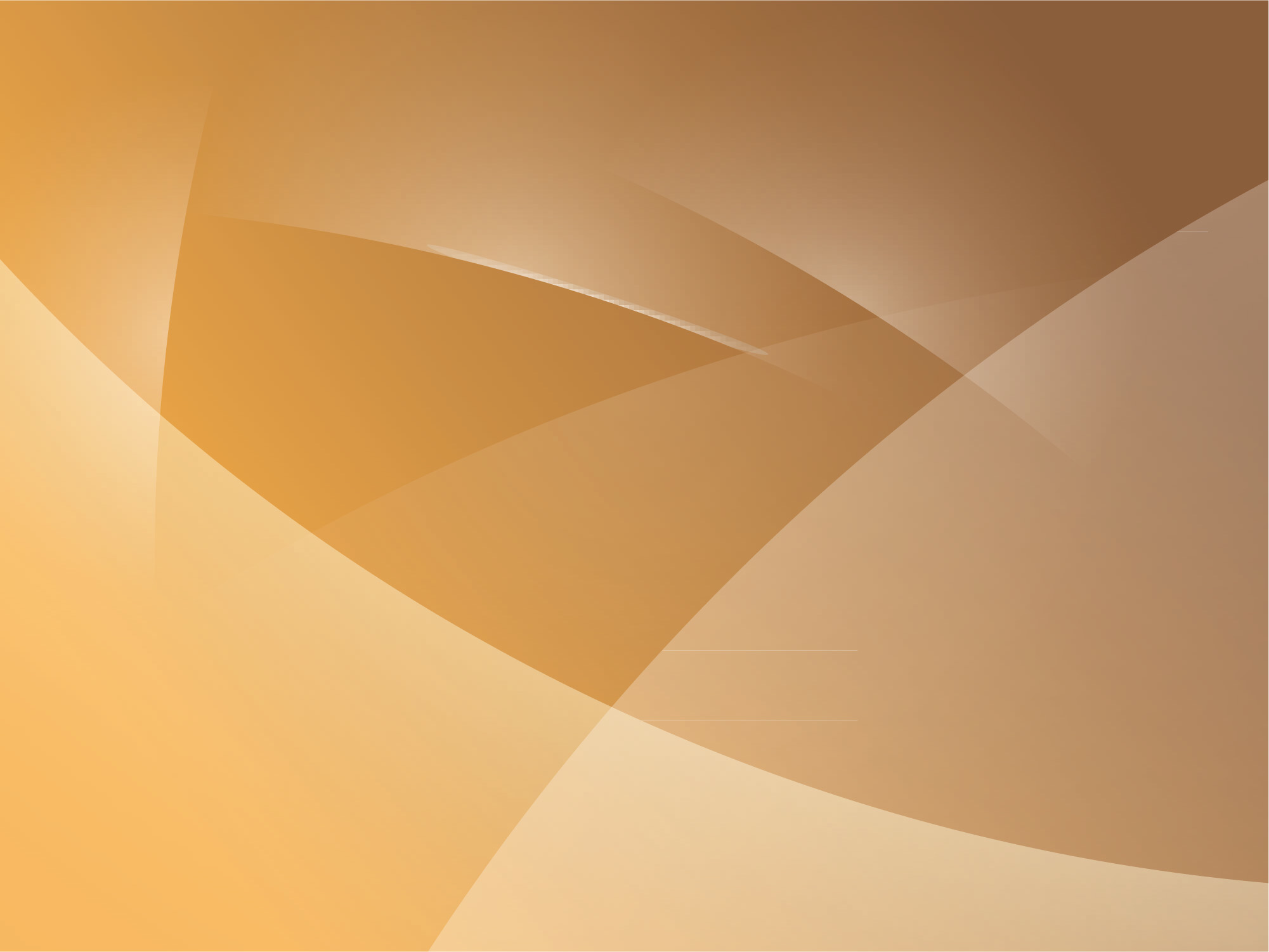 Coach Vision & Personal Essence
I am generative wholeness, liberator of potential, bold evocative coach
I am alchemical seer, black pearl luminescence, savvy sassy love, elegant imaginator, free generous spirit riding on the winds of joy
14
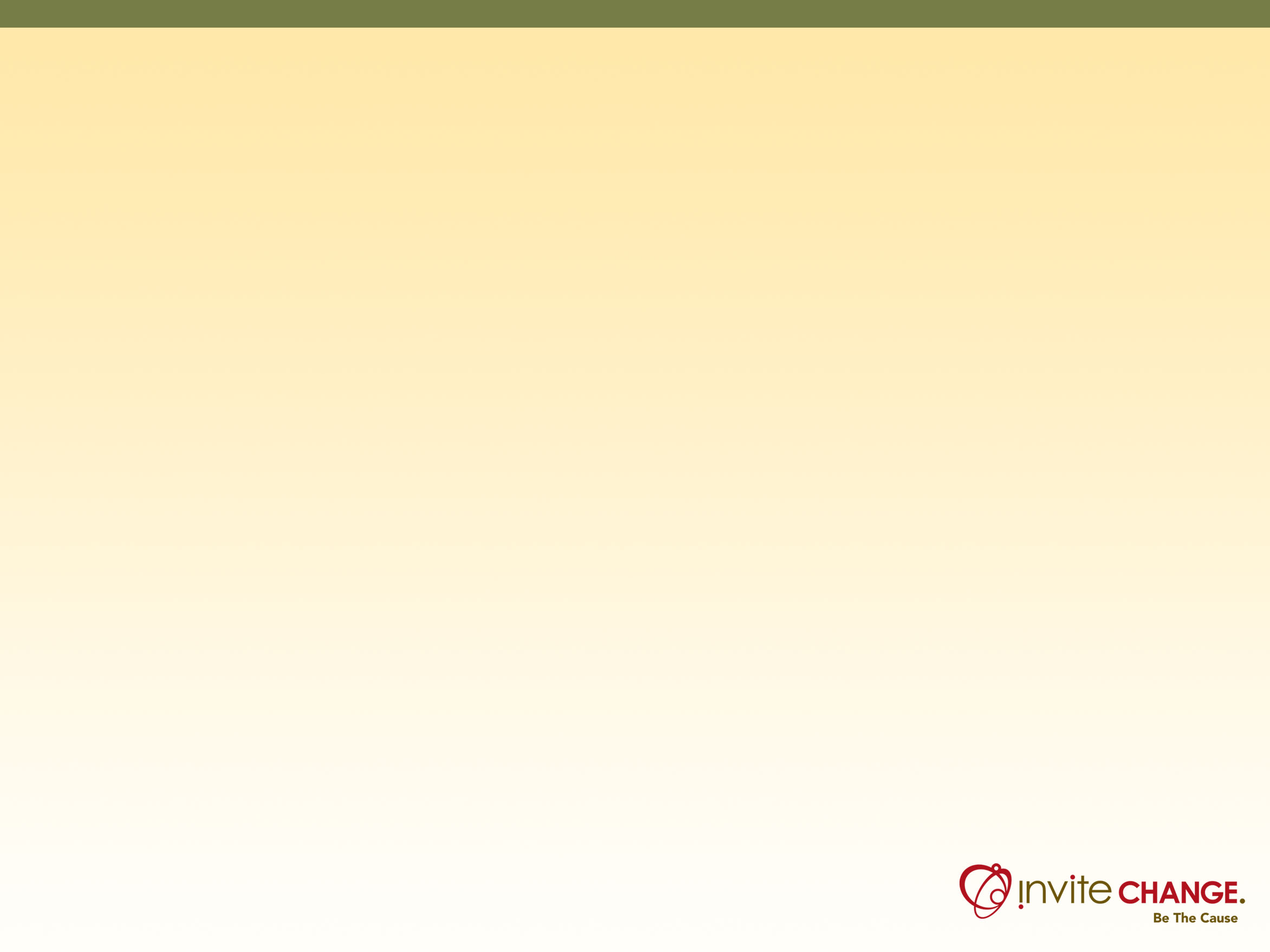 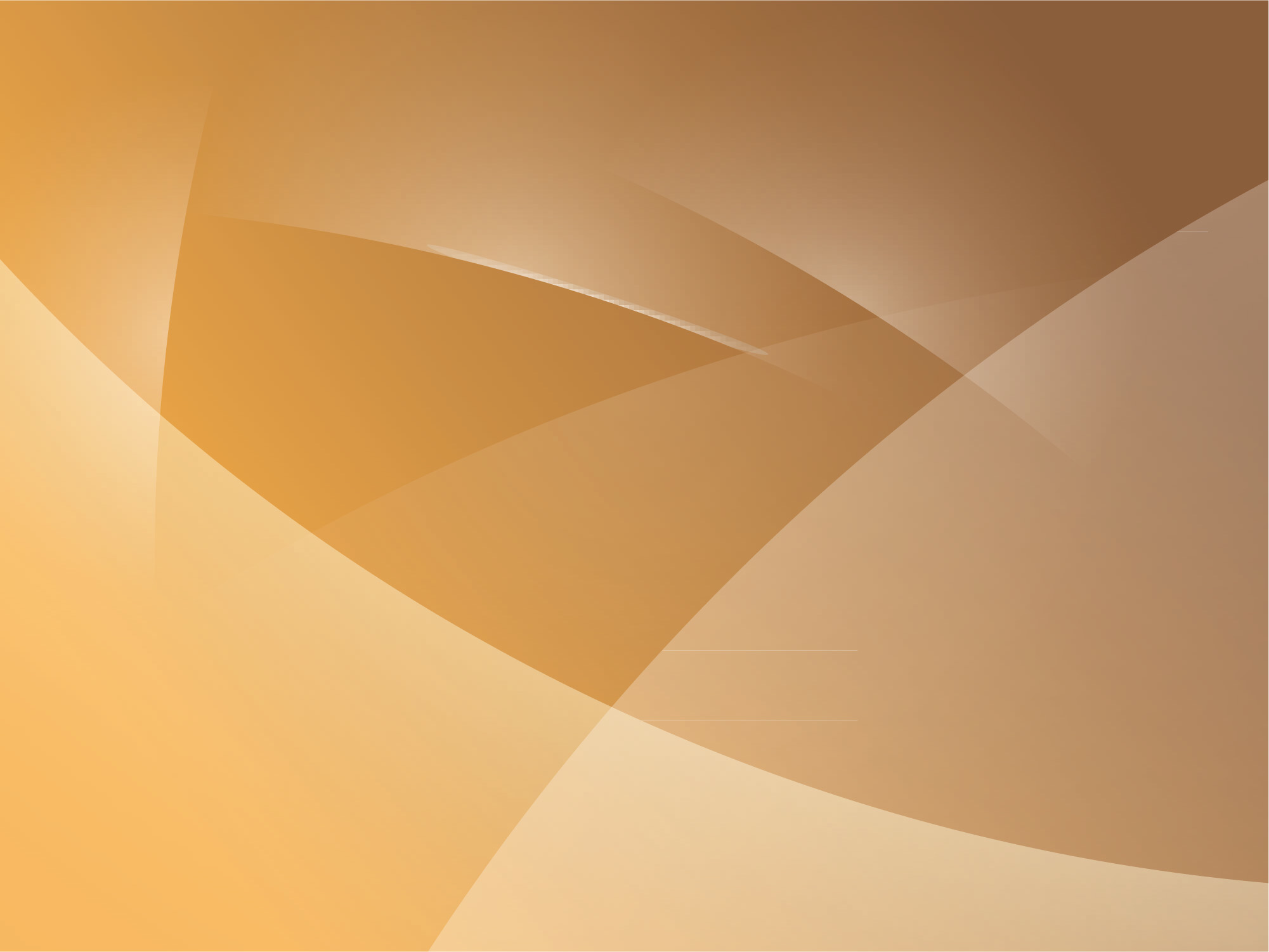 Professional Sovereignty
Choose your professional experience each moment so that you are a model of wholeness and demonstrate for your clients the positive impact of self-care, self-awareness and self-development.
15
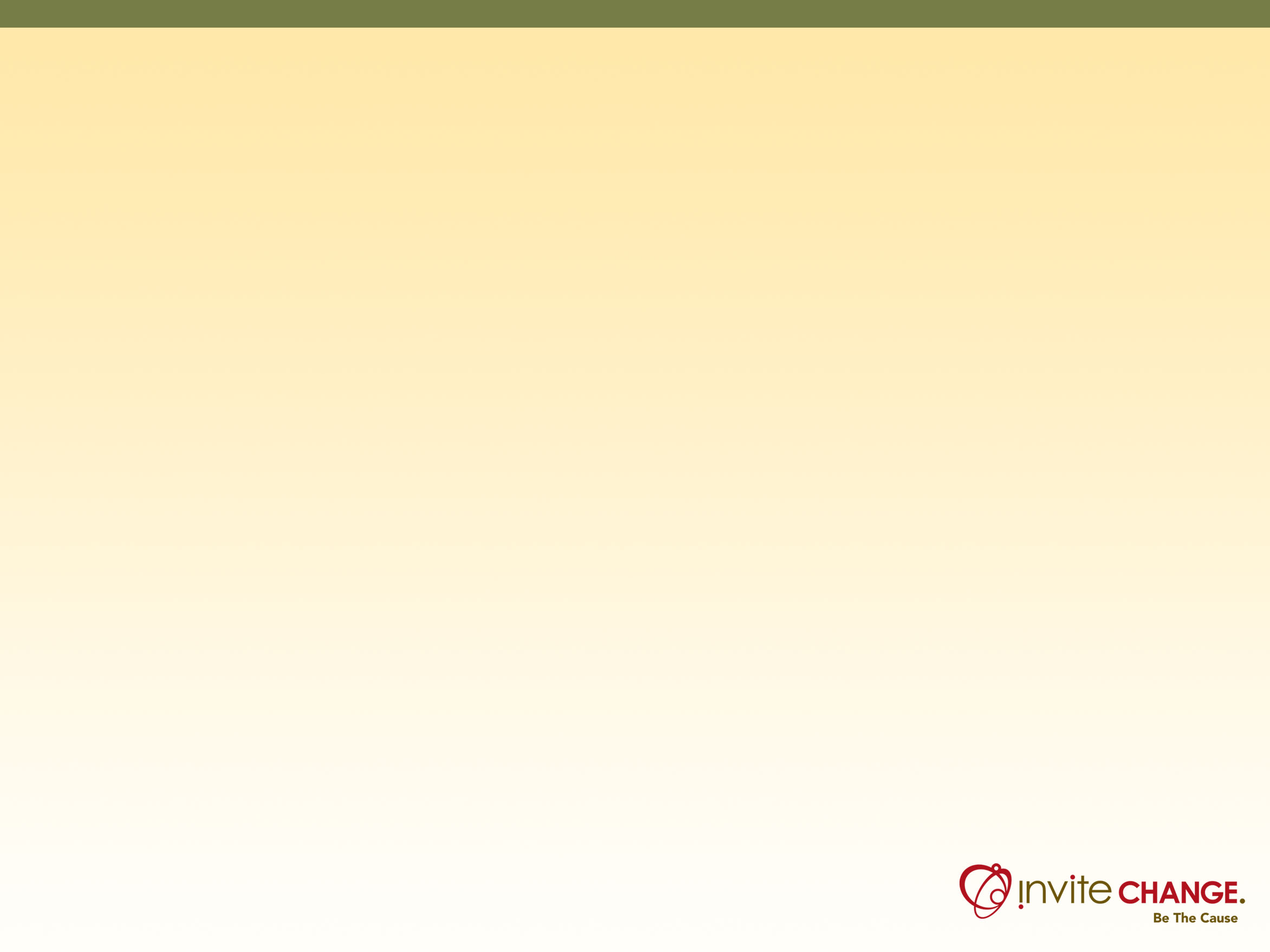 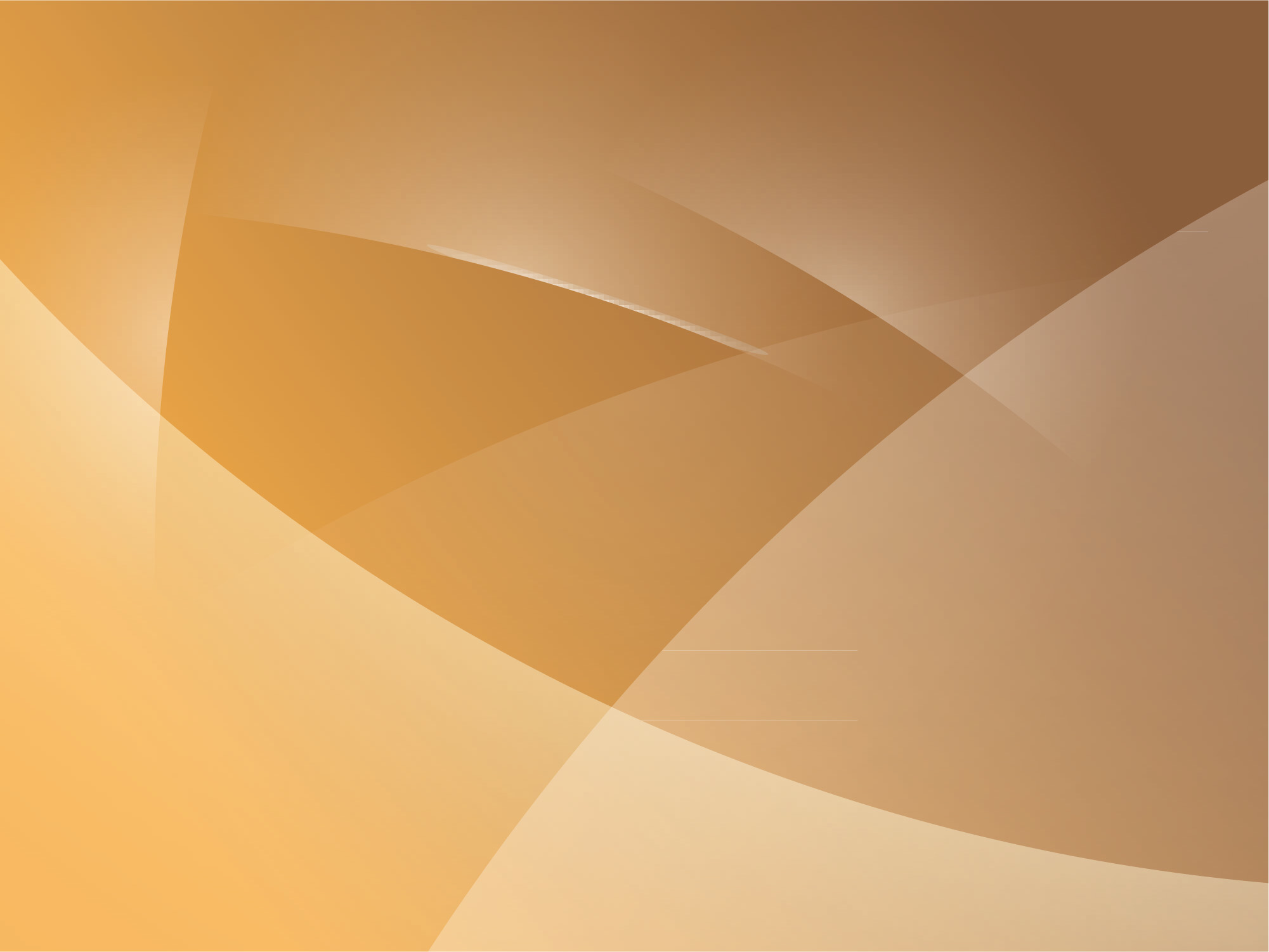 Intention Statement: Definition
A tangible expression of emotional and physical, felt experience you most want. 
Written in the first person, “I” voice and present tense, as if it is happening already in your experience.
16
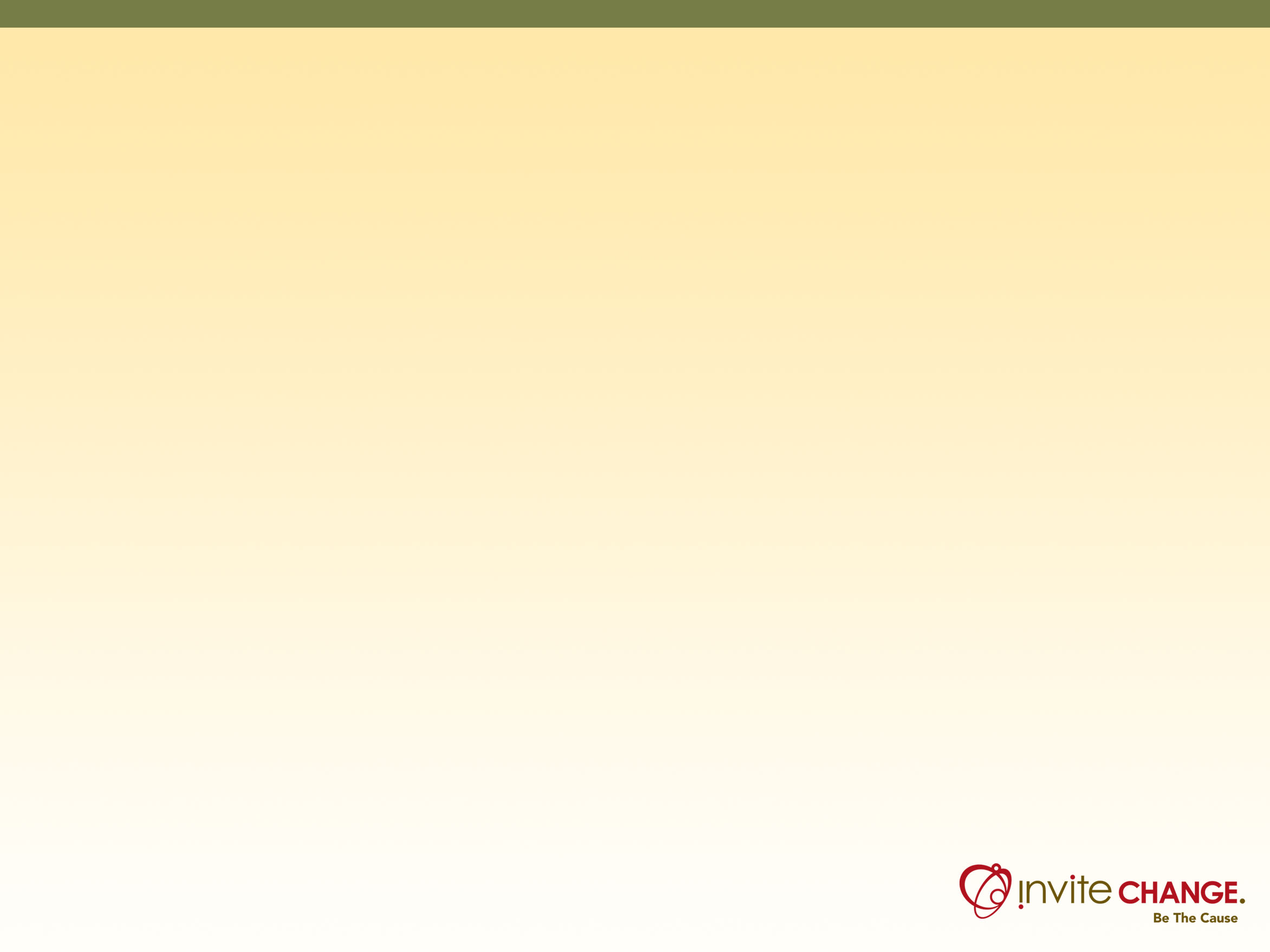 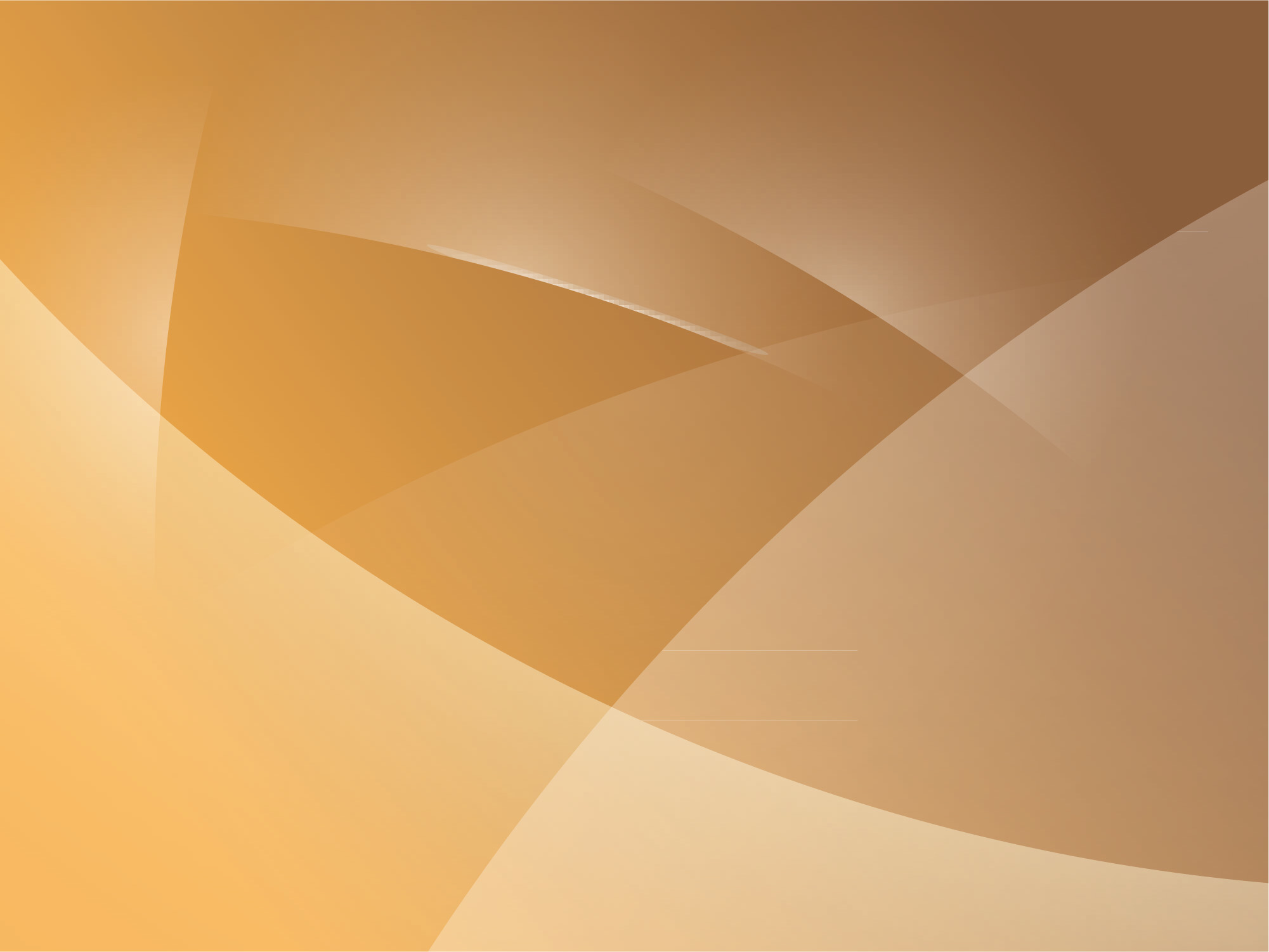 Intention Statement: Examples
Professional Sovereignty
I recharge my well by powerful play and spontaneous spirit
 Collaborators & Resources
I generously invite partnering that generates triple wins and pays forward every creative act
17
4Cs of professional presence™
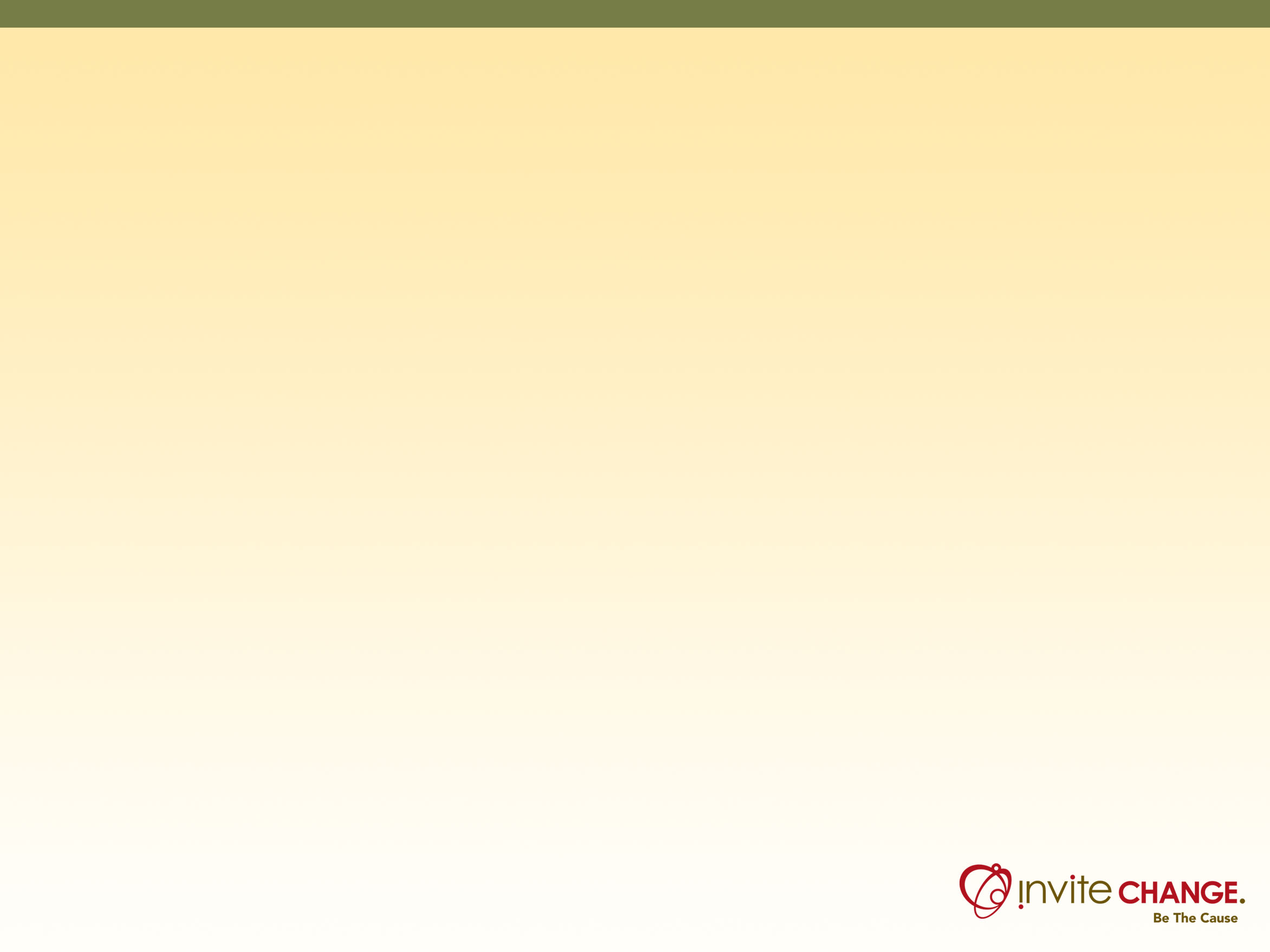 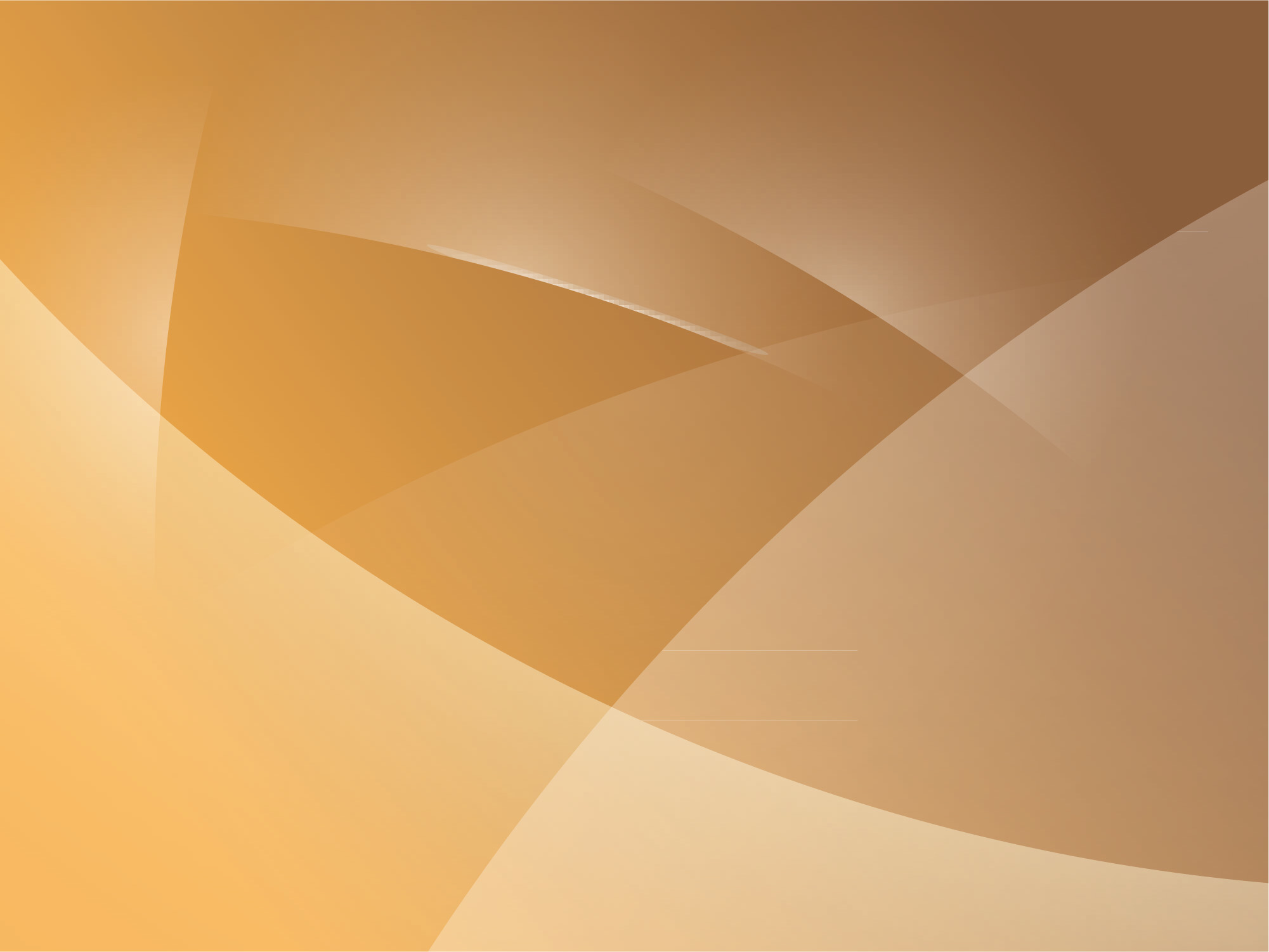 18
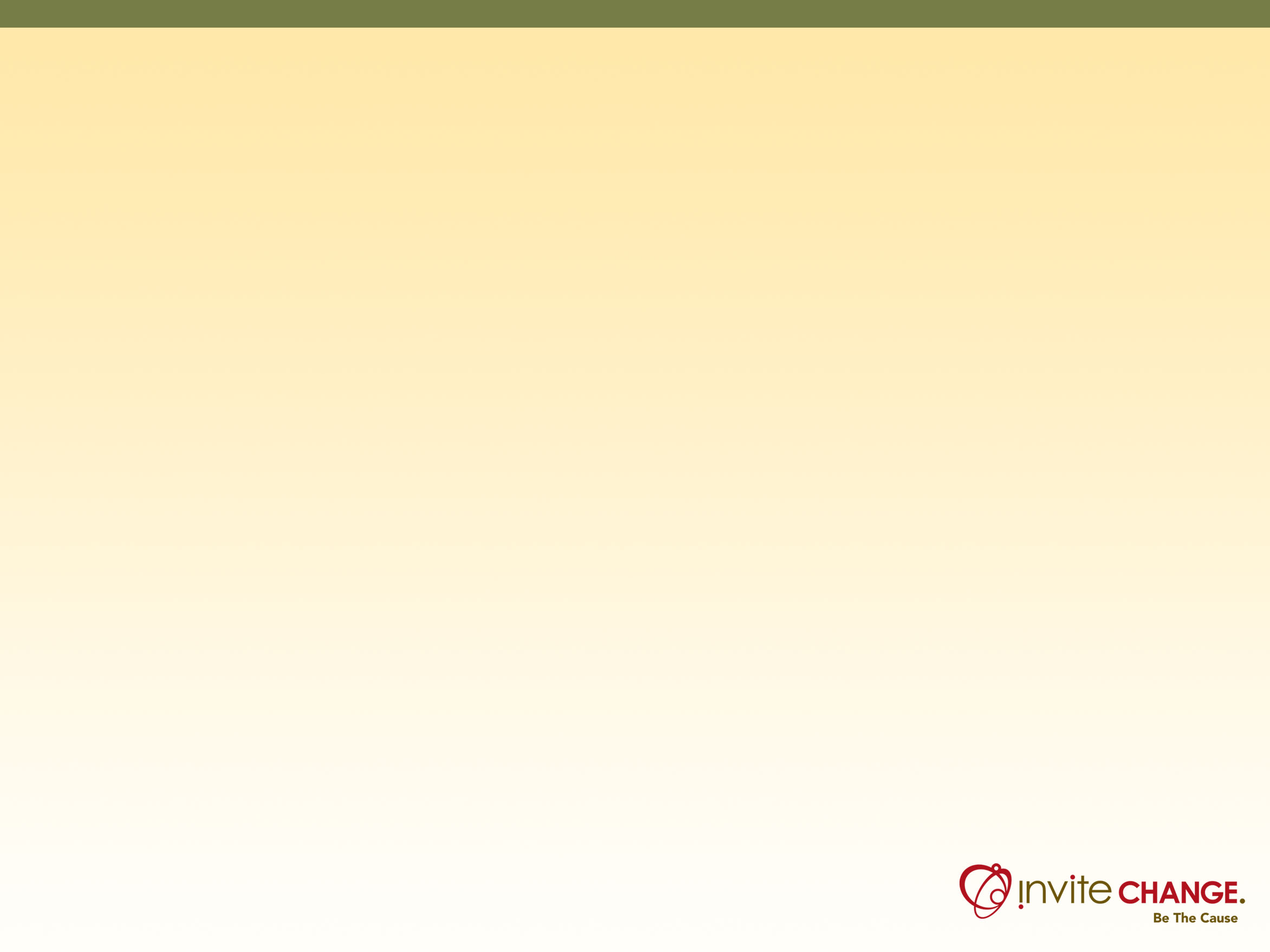 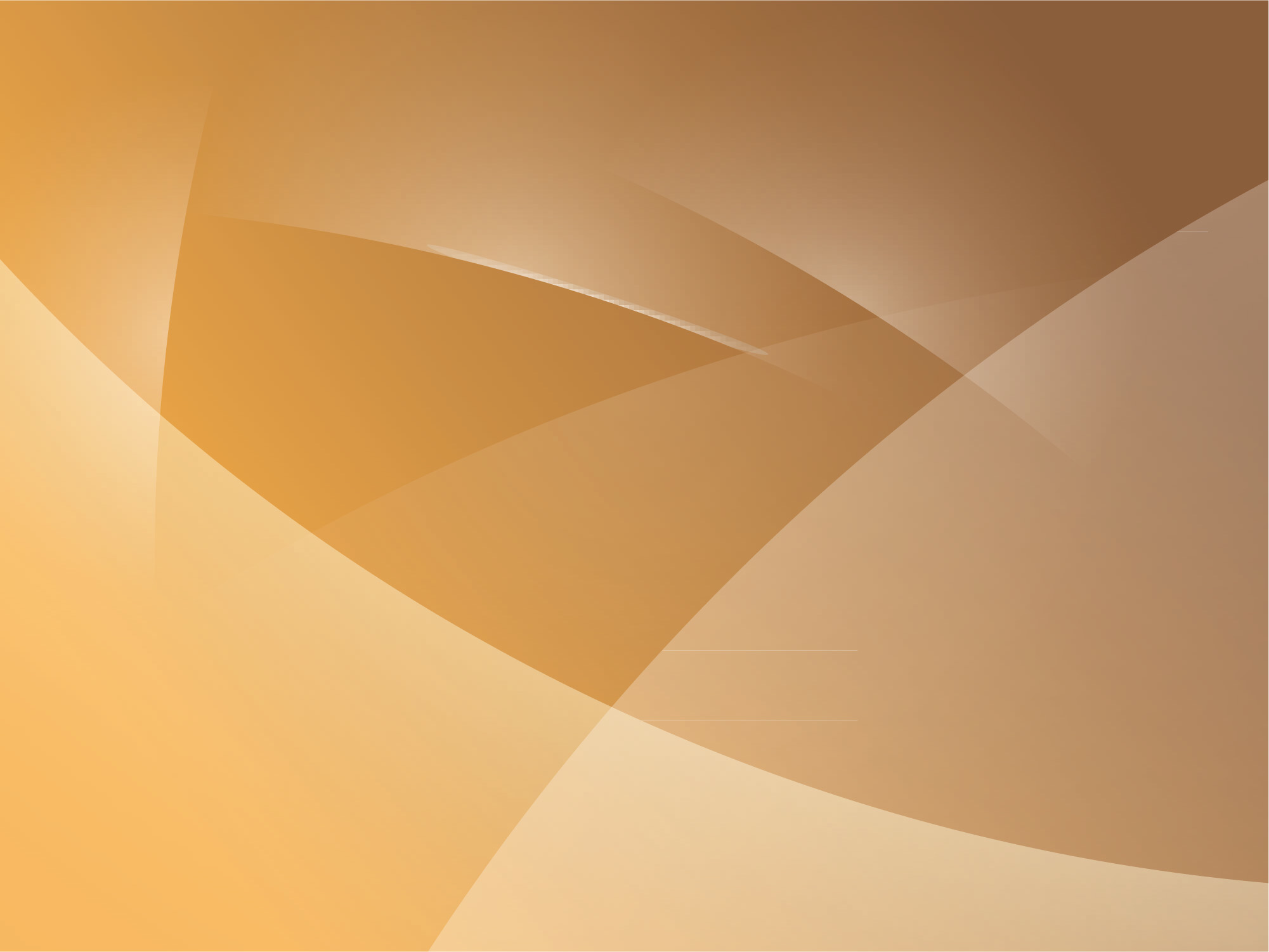 A Coach’s Tool Kit
Claim  Awareness Building
Communicate  Clarity Building
Collaborate  Alignment Building
Connect  Action & Results
19
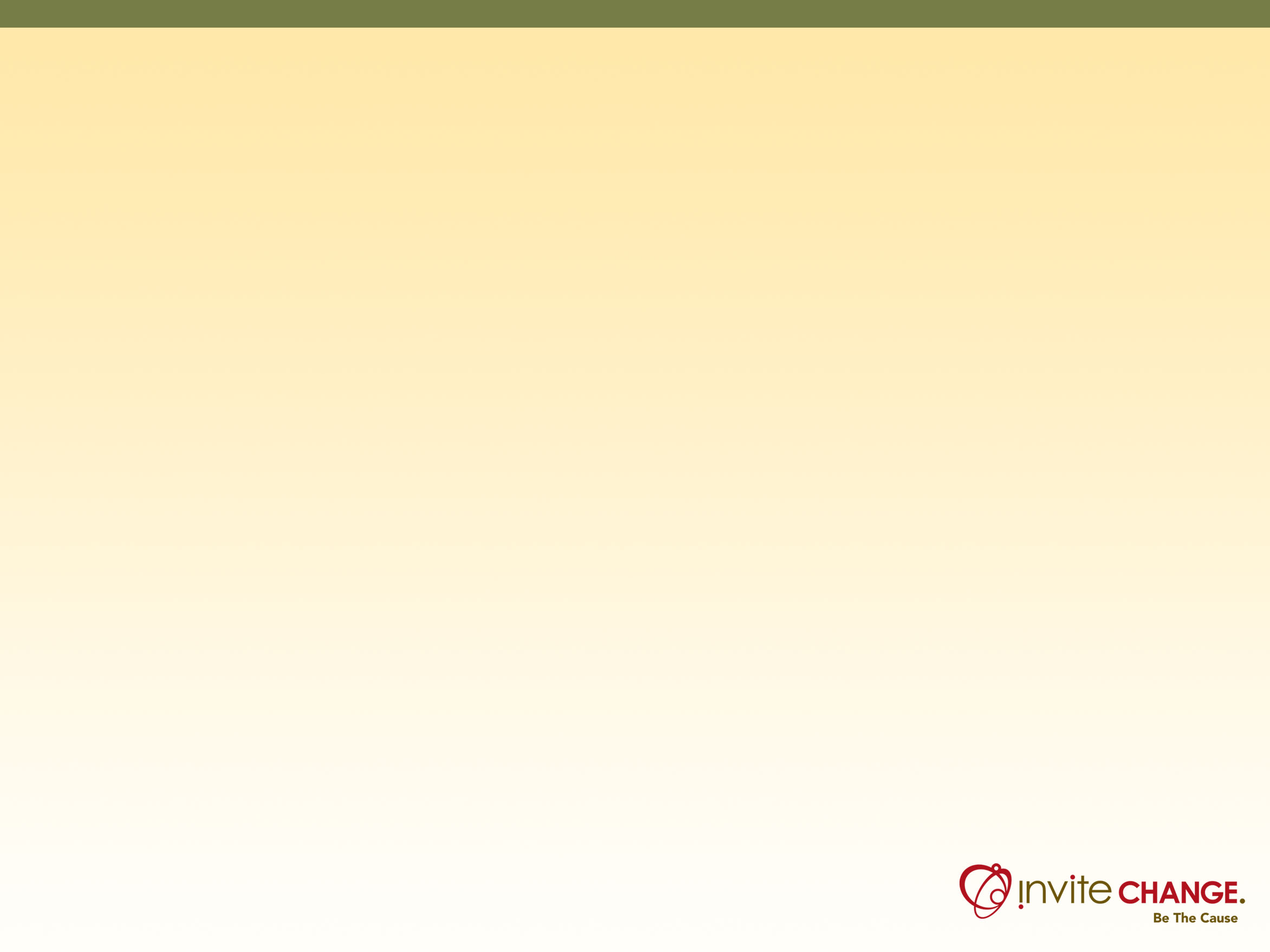 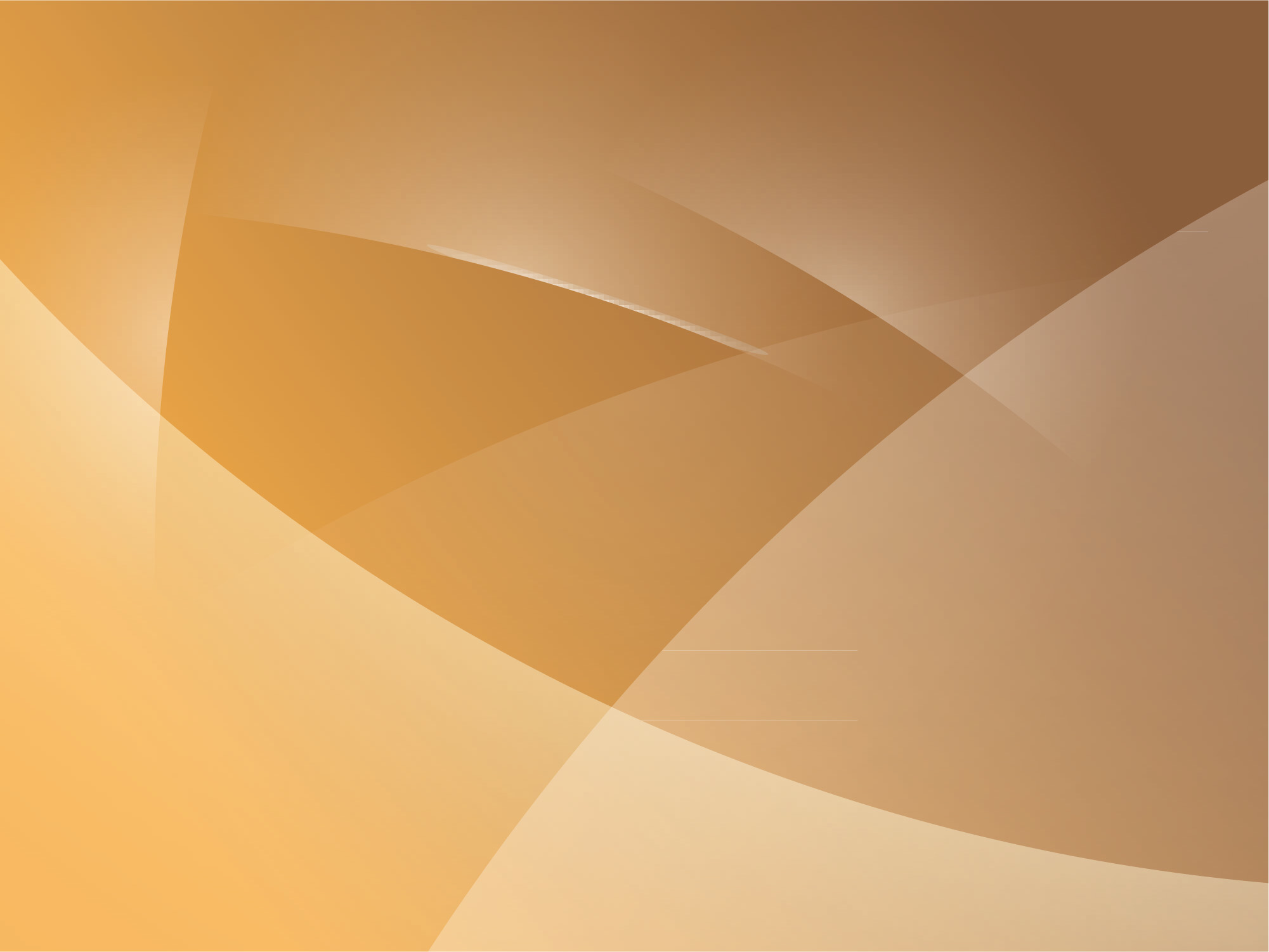 Three Pillars: Generative Thriving
Engaging from Wholeness liberates
Coaching our relationship to emergence is generative
Revealing Essence strengthens Client Sovereignty
20
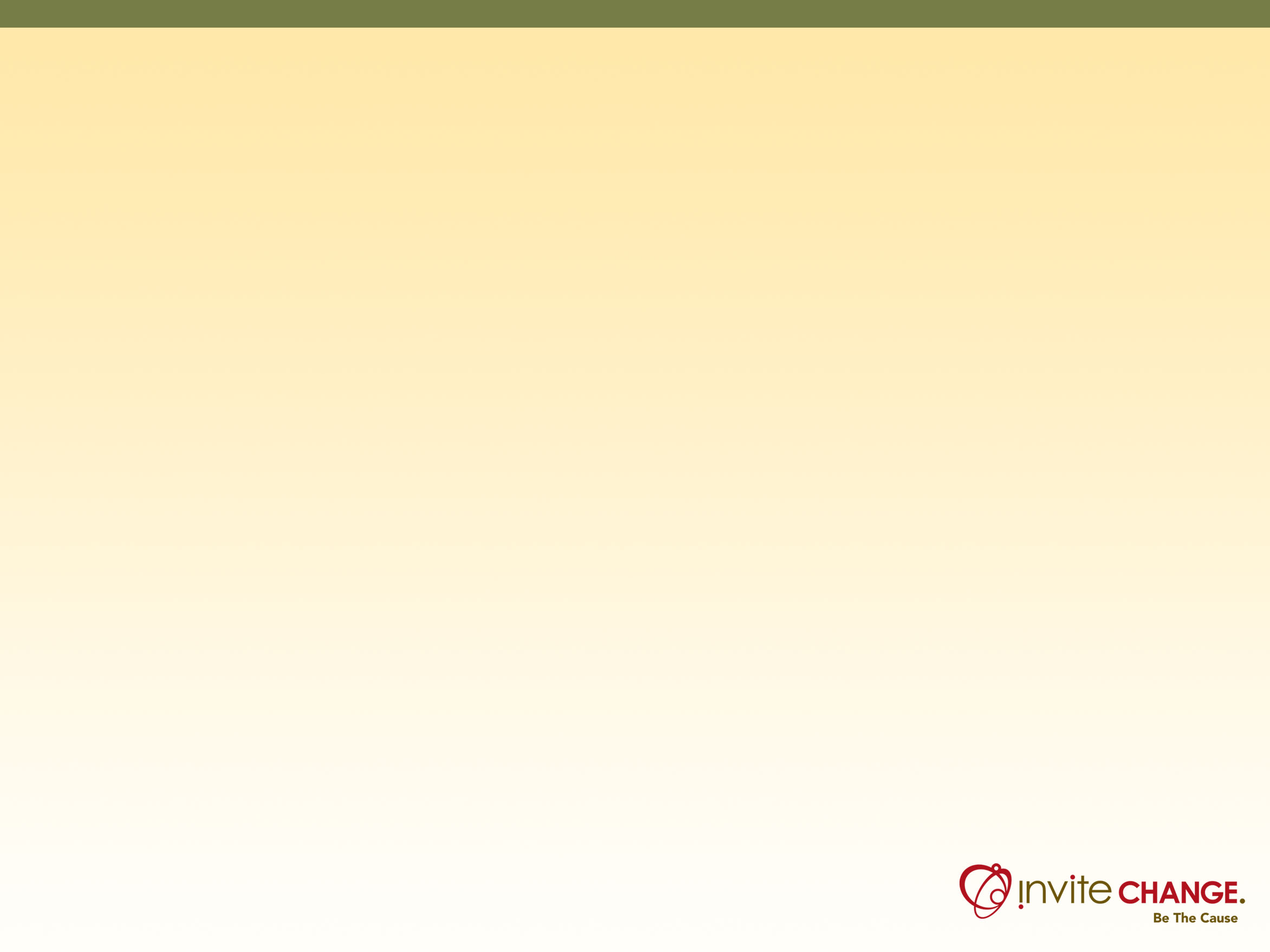 Practices ~ Methods ~ Tools
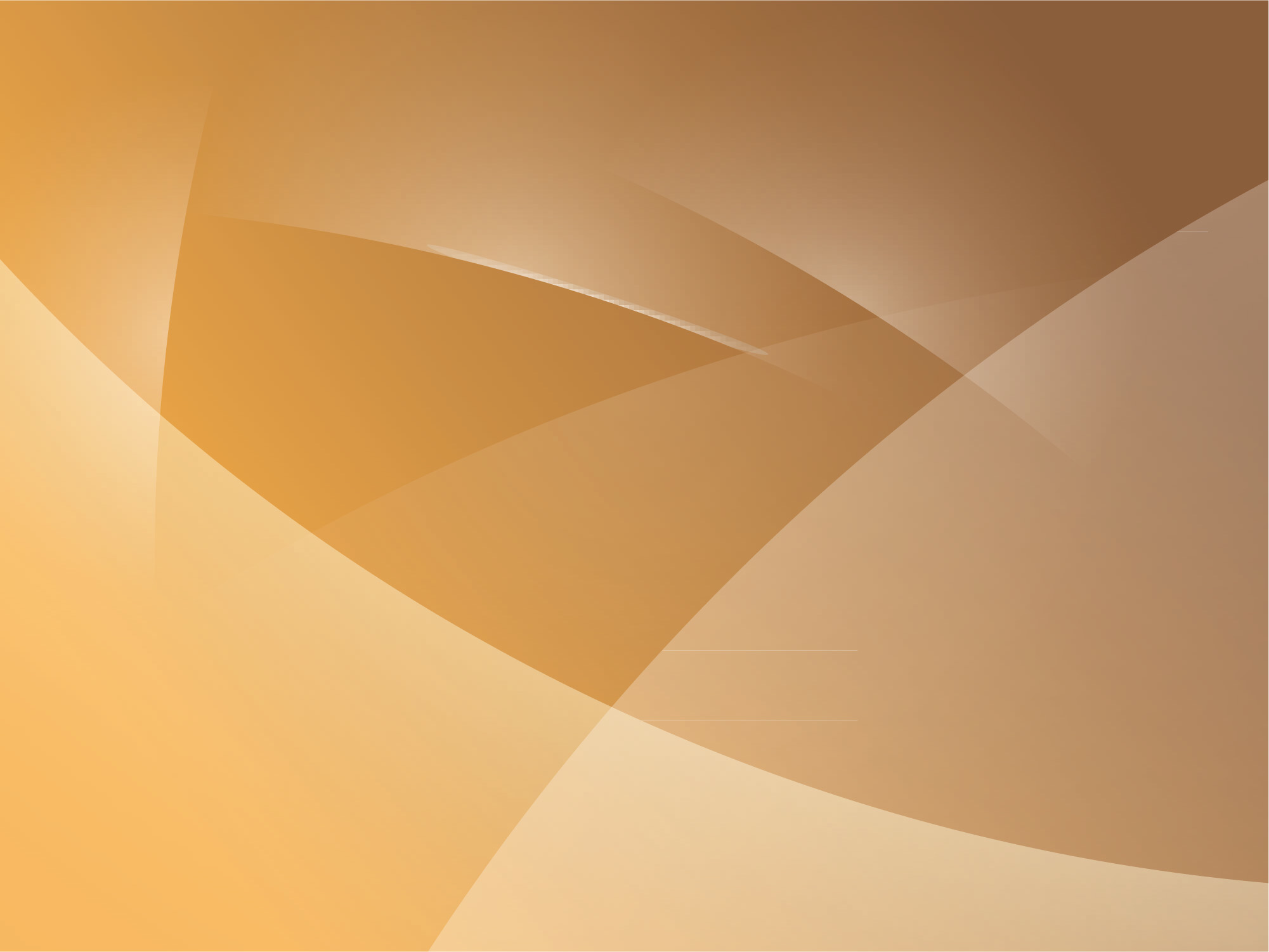 Self Reflection is Essential
Recordings: Recognizing & Evolving
Transcripts: Perceiving & Imagining
Experimenting: Learning Styles & Exaggeration
Engaging in Mentor Coaching & Coaching Supervision
Peer Triads: Coach-Client-Observer
Public Fishbowl Coaching
Self Assess & Development Plan
21
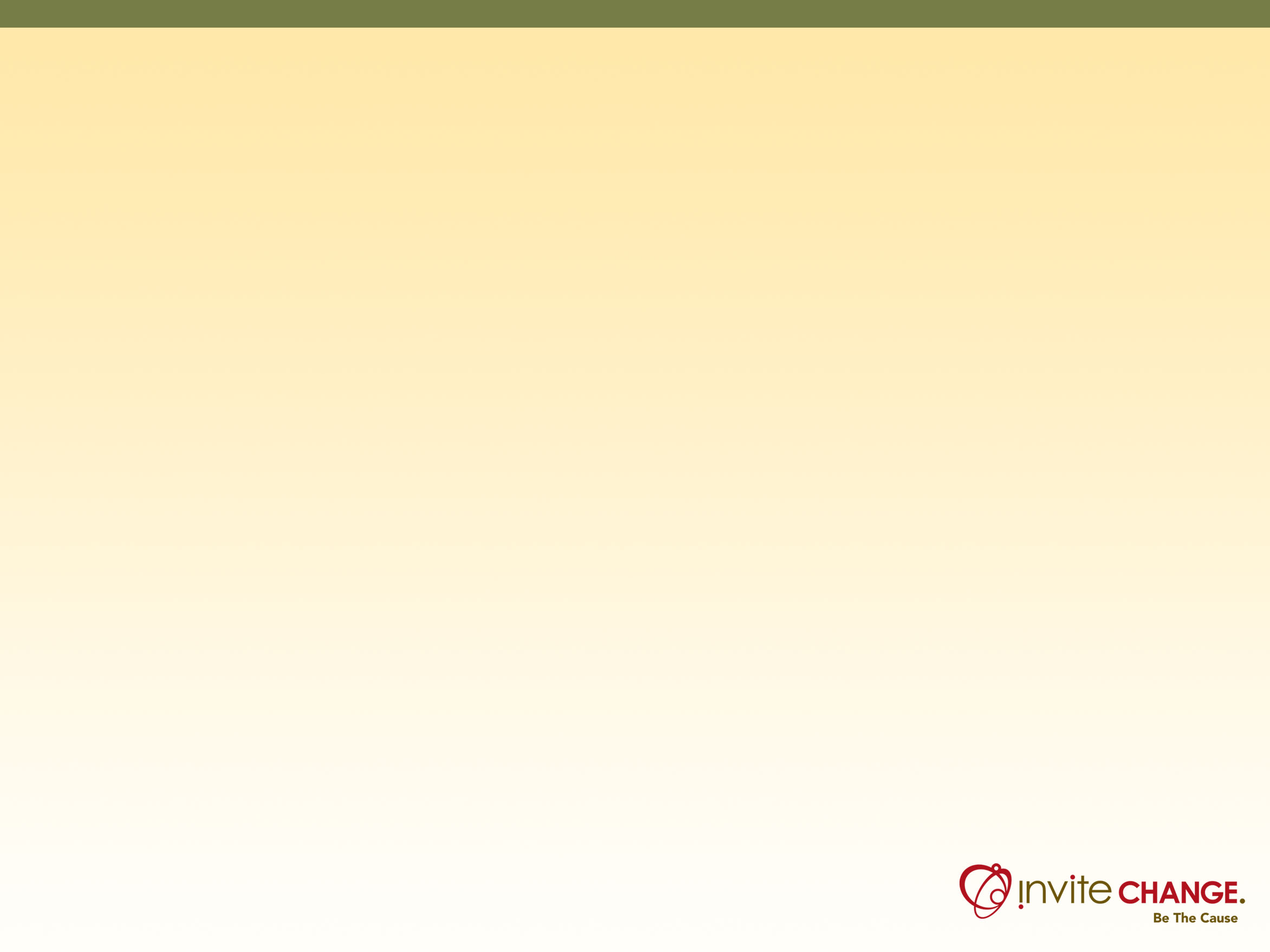 In Between Sessions
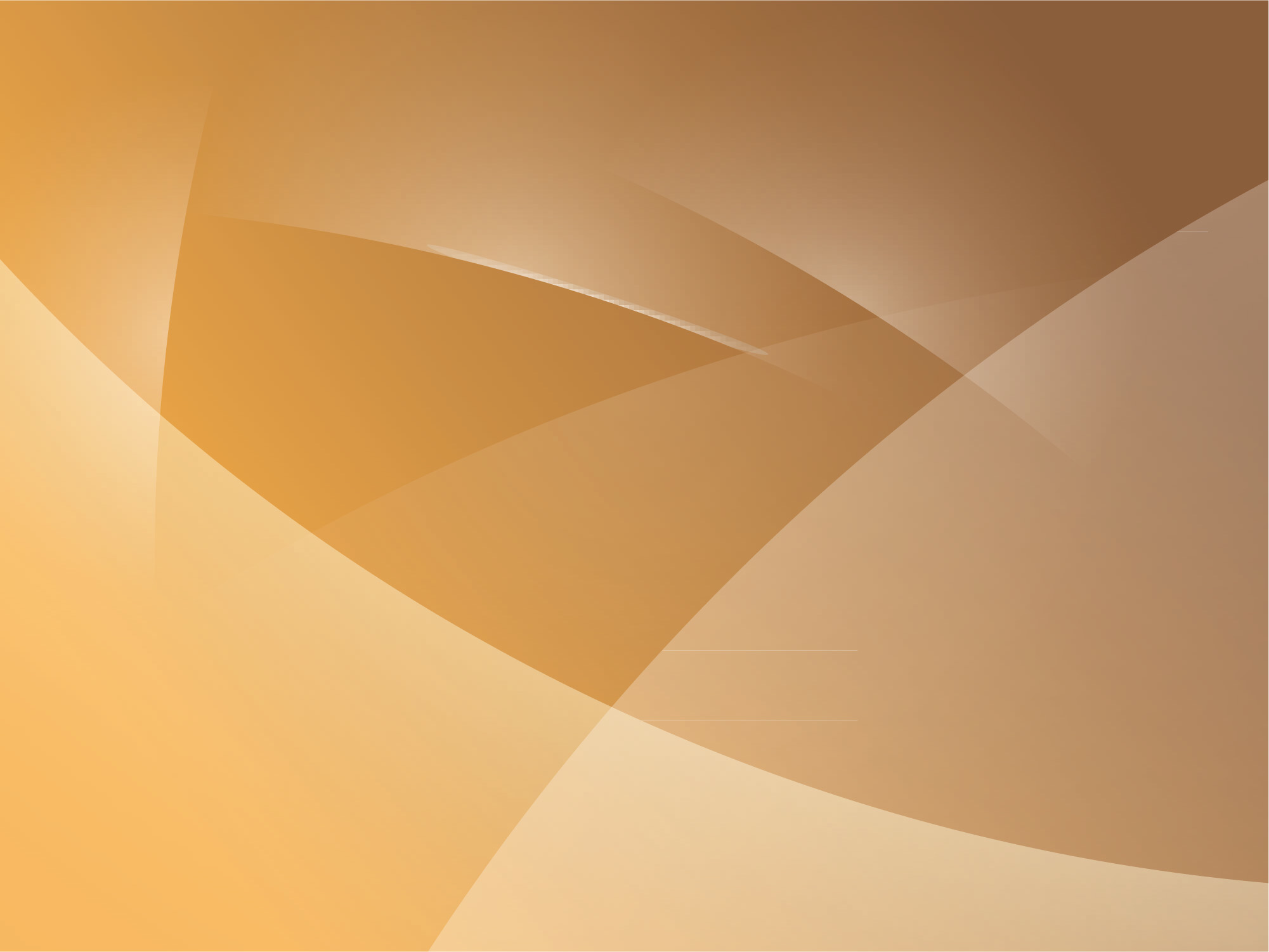 Personal Practice: Weekly
Self Reflection methods
Self Assess & Development Plan
Triad Practice: 3-6 Times
Record and apply personal practices
22
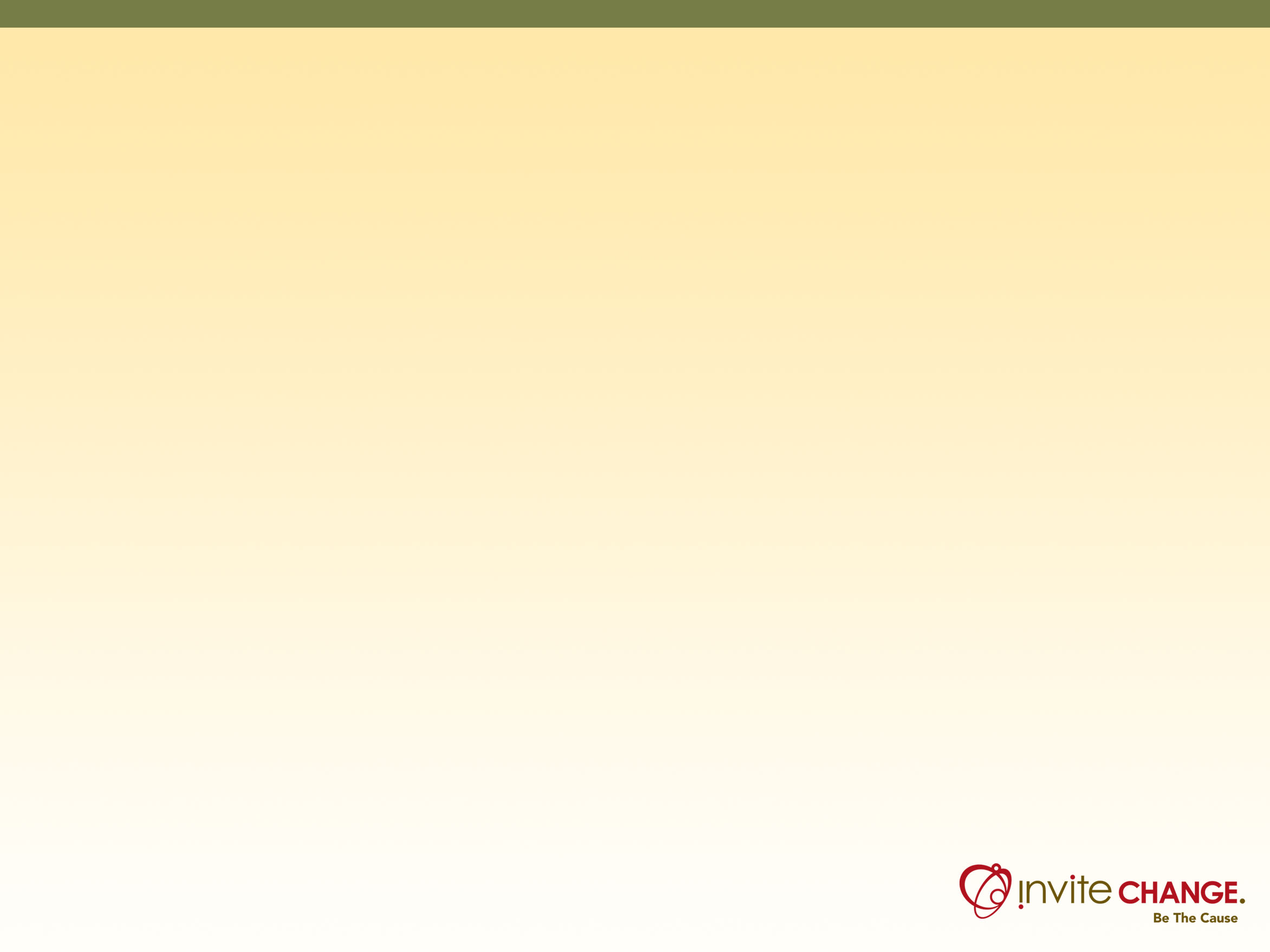 In Between Sessions
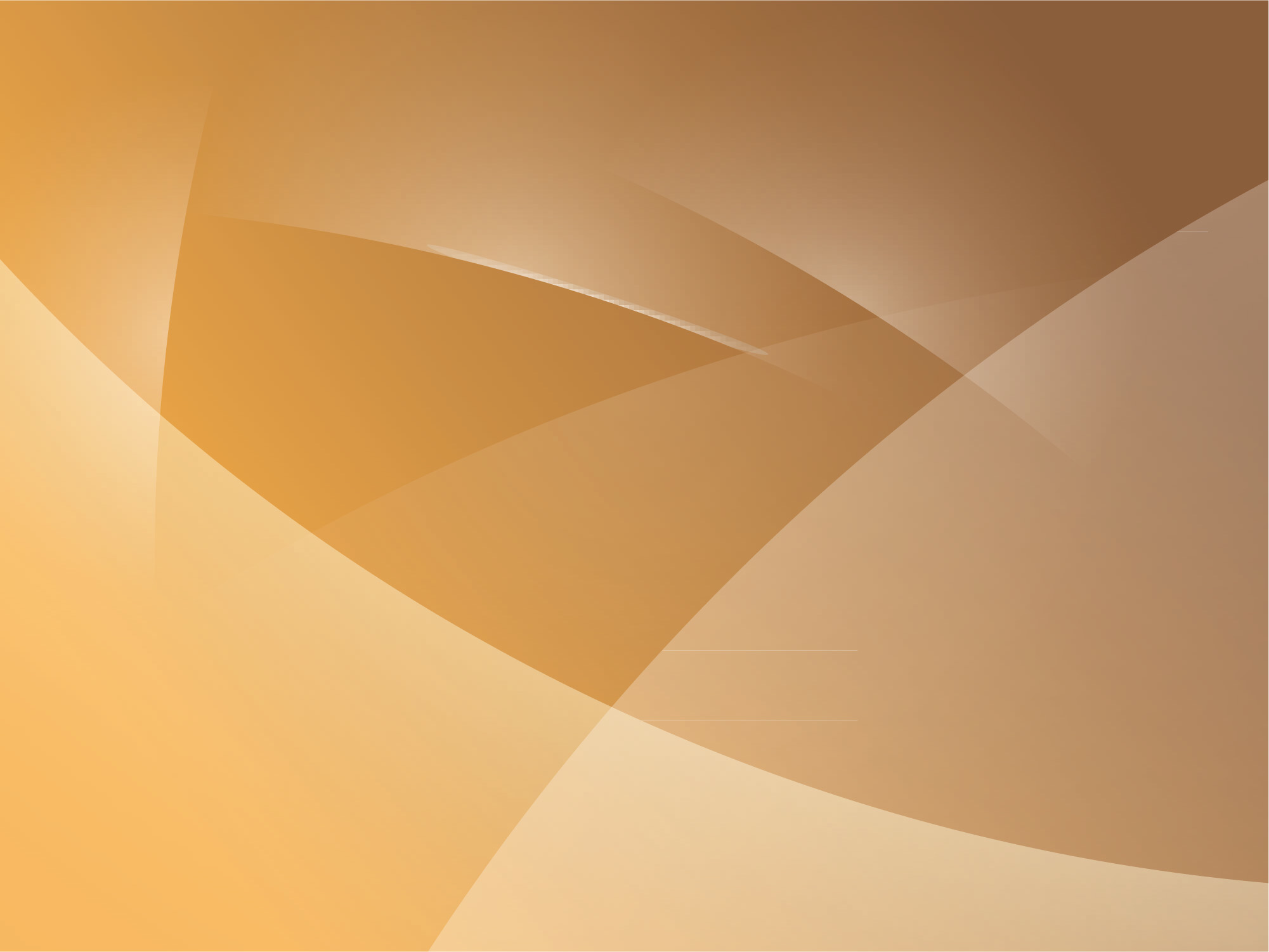 3 Inquiries: Journal & Share one per month with your peers
What stops me from naturally expressing my full potency?
What permission is required to embody wholeness, the freedom to express from Essence?
What am I harvesting now in my artful coaching mastery
23
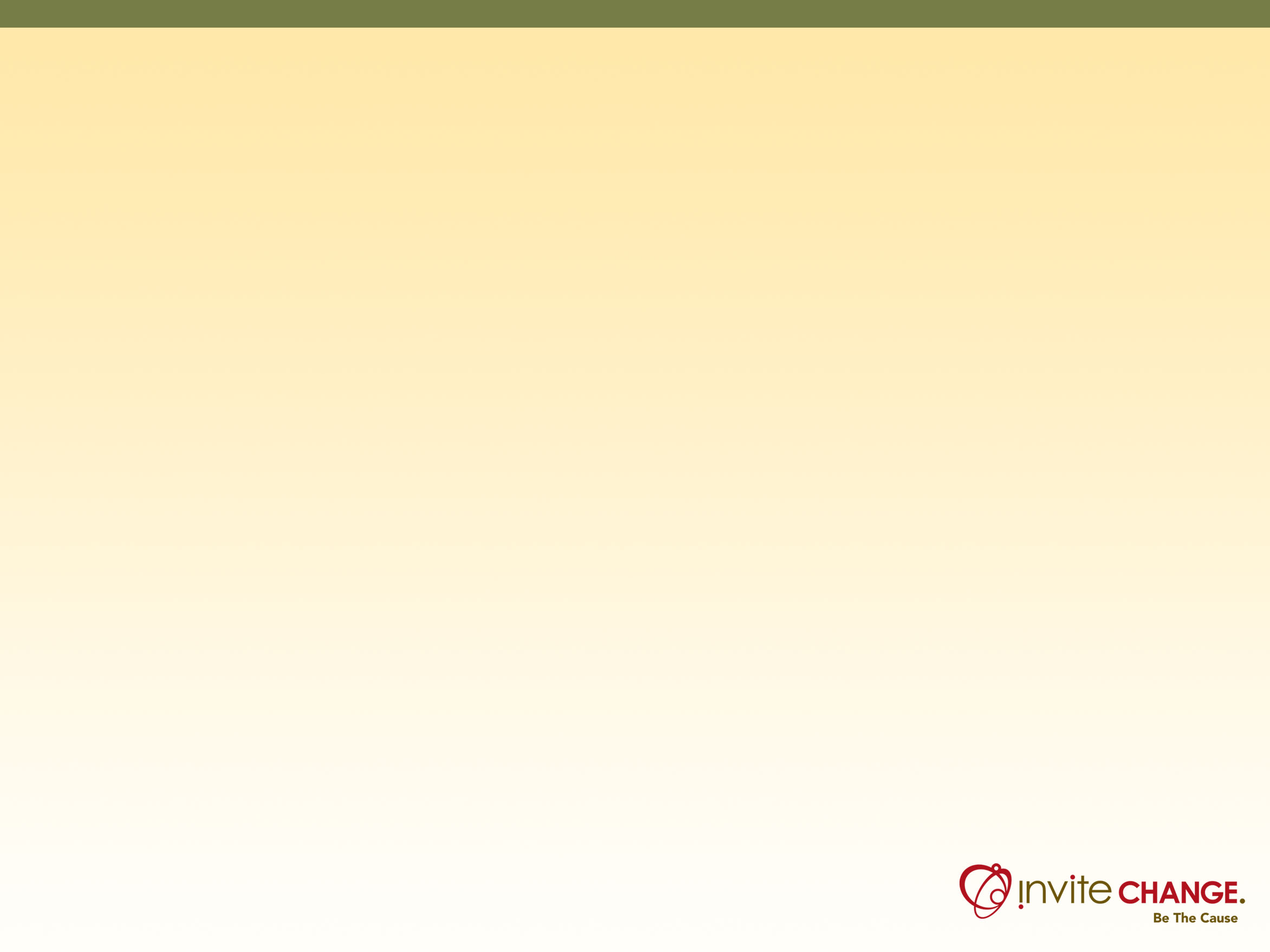 Keep In Touch!
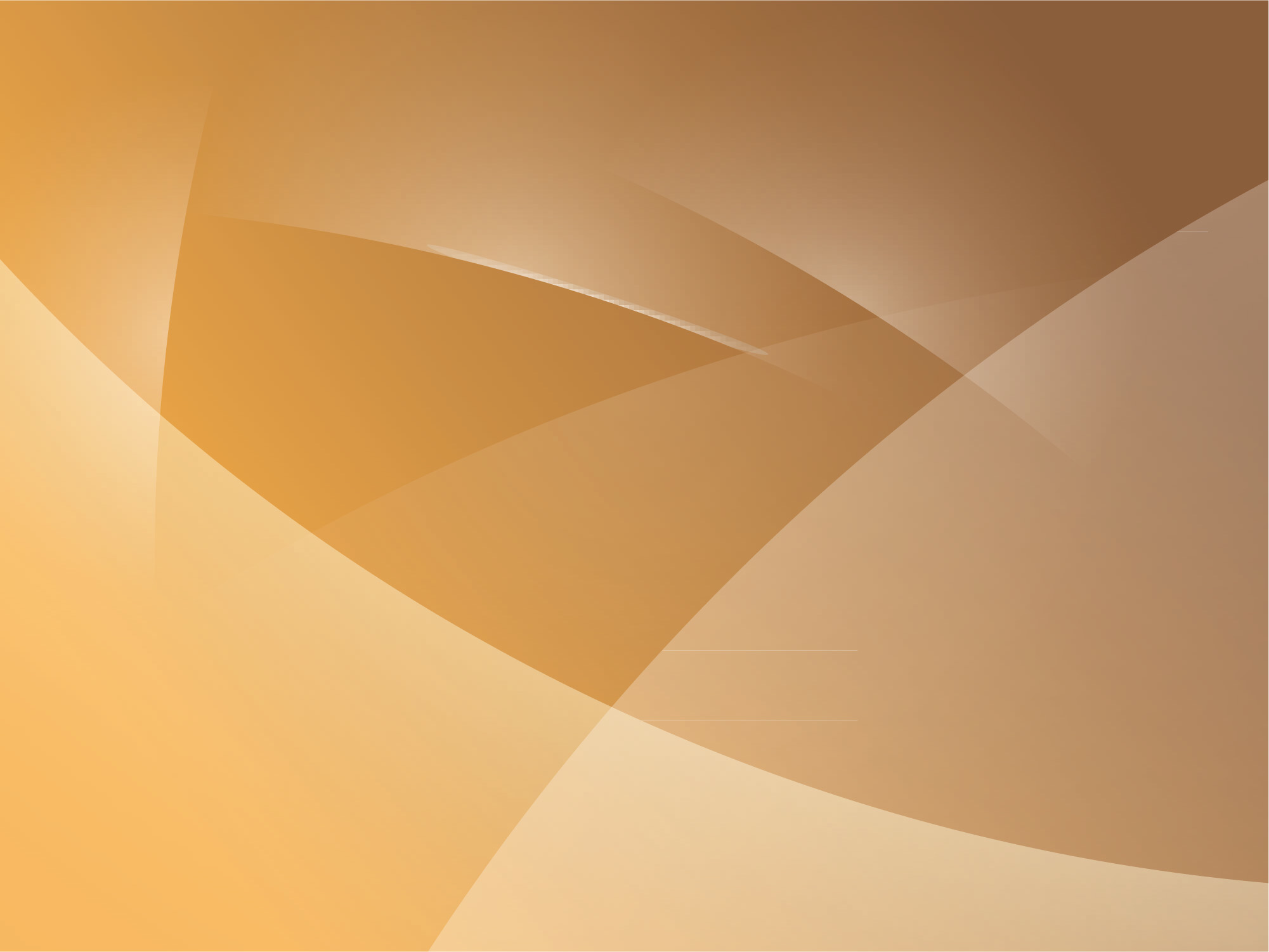 www.invitechange.com 

Thank you!
Janet.Harvey@invitechange.com 

Live Sovereign: Relationship Is A Courageous Act
24